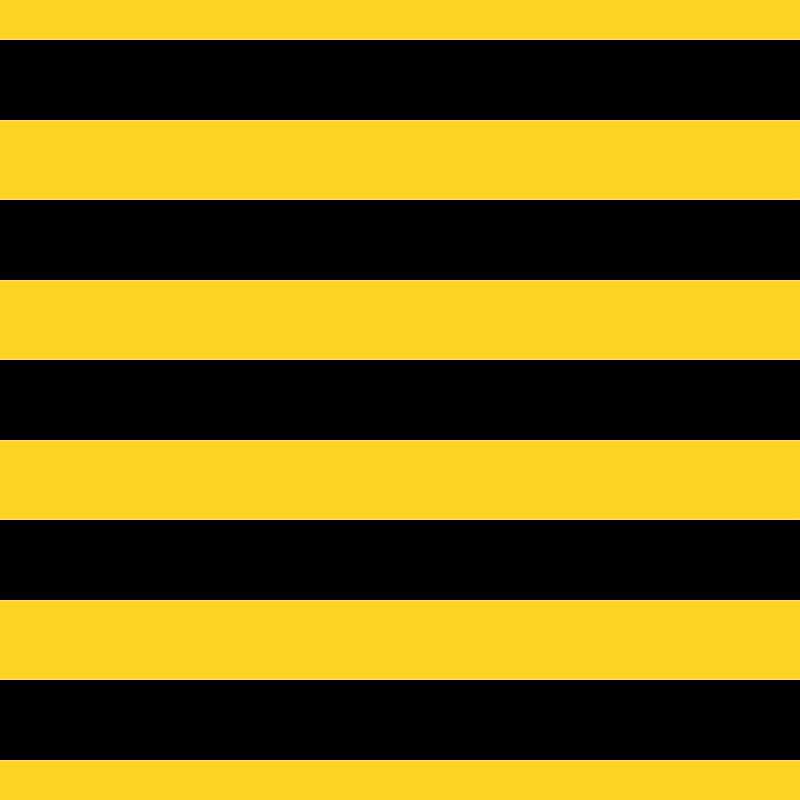 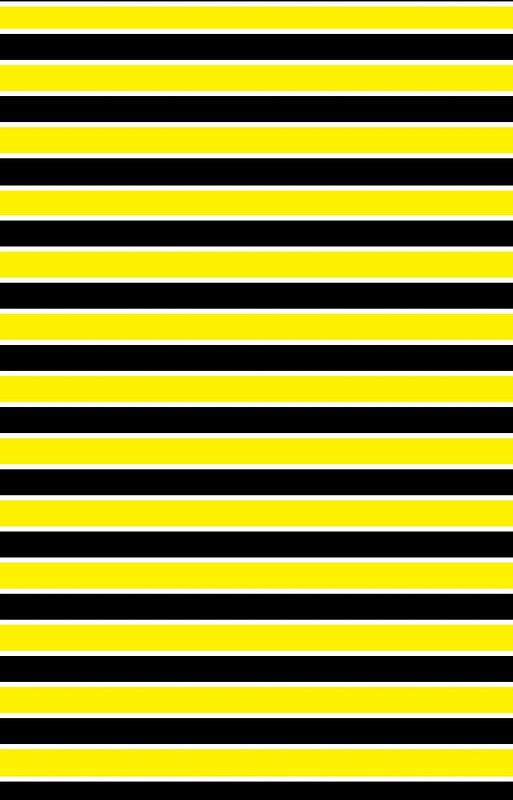 Representations.
Less is more.

We want children to be familiar with representations the reveal the structure of mathematics. These resources only use 5 core representations so that children can learn structure well. For example, children will learn the use of number lines in Year 1 and still be using them in Year 6.
Whole
Part
Part
100
10
1
How many?
Subitise (without counting)
How many?
Subitise (without counting)
How many?
Subitise (without counting)
Count.
Forwards and backwards
0
2
3
1
4
5
6
7
8
9
10
12
13
11
14
15
16
17
18
19
20
Compare.
Which numbers?
Which is greater?
Compare.
Which numbers?
Which is greater?
Compare.
Which numbers?
Which is greater?
Count.
Odd or even?
0
1
2
3
4
5
6
7
8
9
10
Odd or even?
Odd or even?
Sort
Odd
Even
Odd or even?
Sort
Odd
Even
Task
Cut shapes and sort.
Odd
Even
Odd or even?
Print and sort into odd and evens.
Doubles.
____ and ___ make ____ ; double ___ is ___
Is it a double?
____ and ___ make ____ ; double ___ is ___
Task.
Print and sort into double or not double.
____ and ___ make ____ ; double ___ is ___
Count.
Forwards and backwards in multiples of 6
Start from different numbers.
54
18
30
36
42
48
60
12
24
0
6
Reasoning.
Which numbers are hidden?
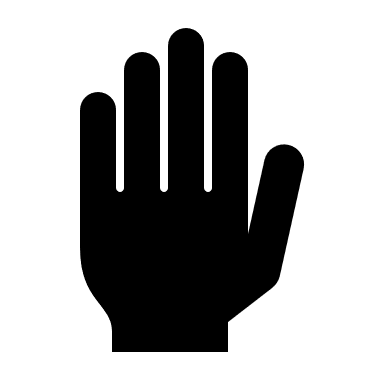 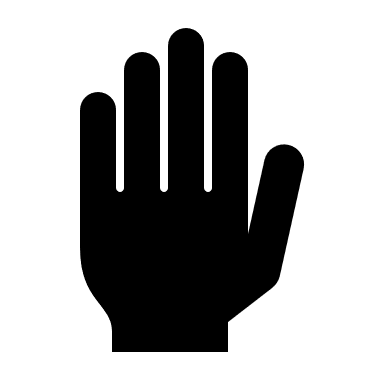 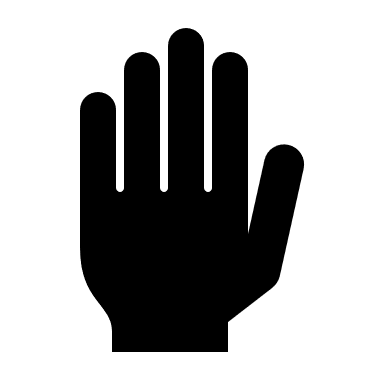 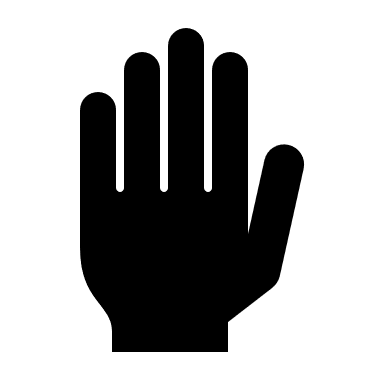 54
18
30
36
42
48
60
12
24
0
6
Reasoning.
Which number?
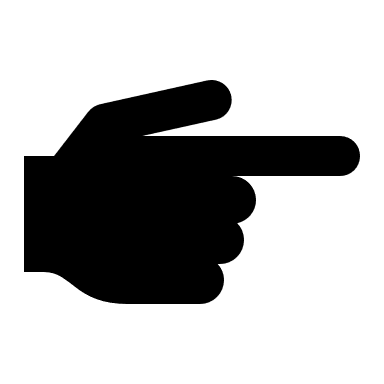 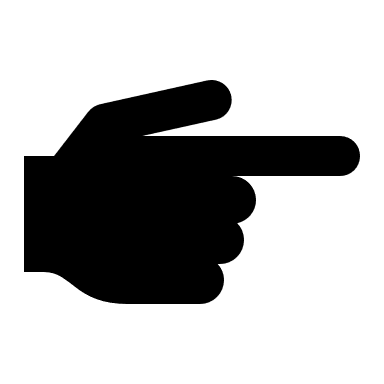 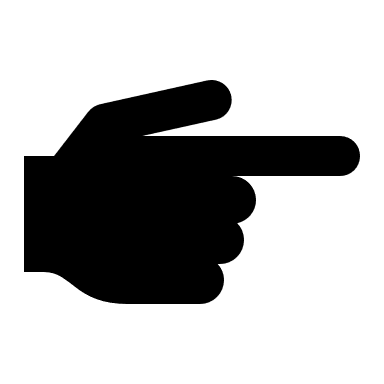 30
60
0
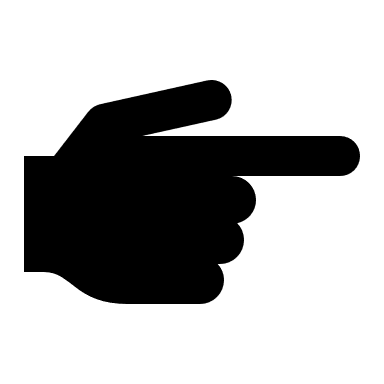 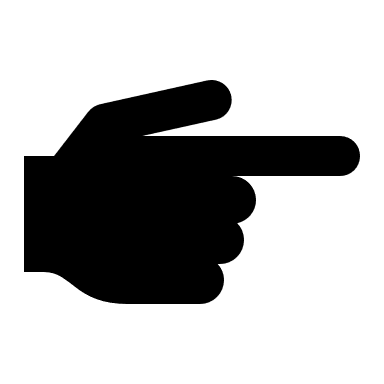 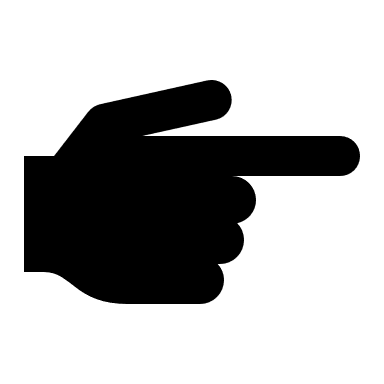 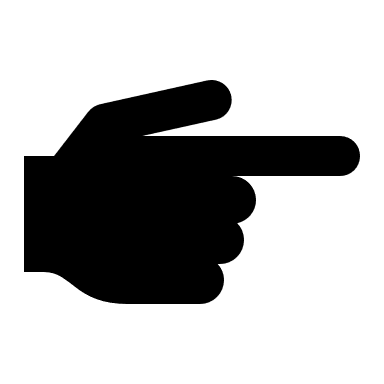 Reasoning.
Which number?
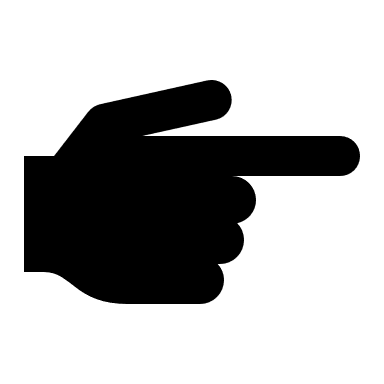 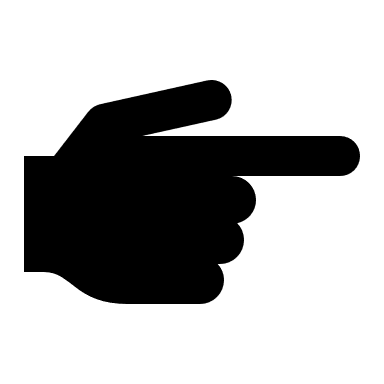 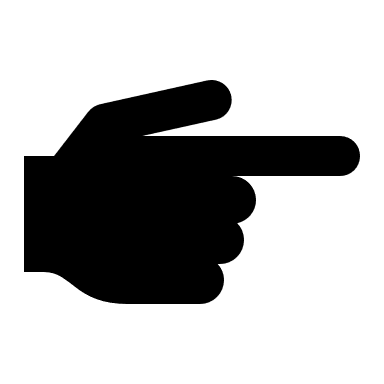 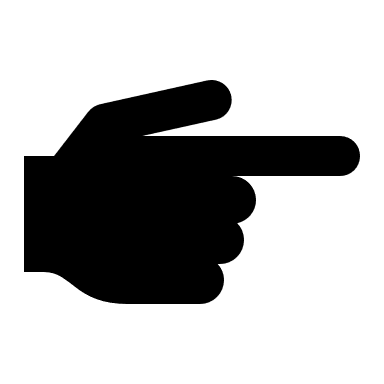 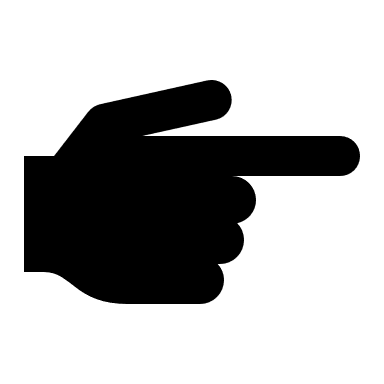 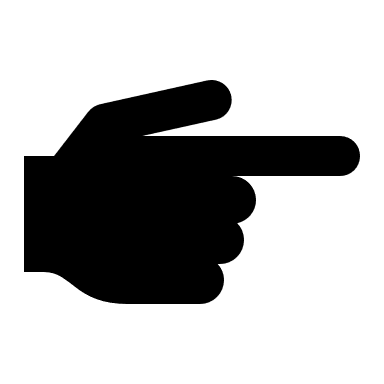 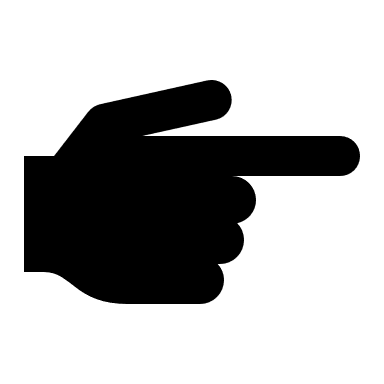 60
0
Reasoning.
Snip into books.
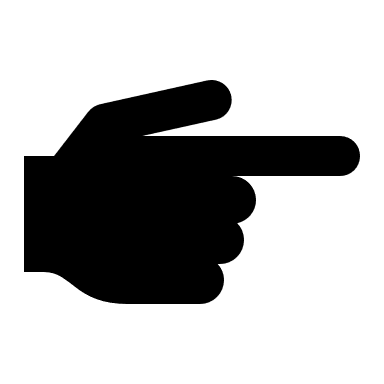 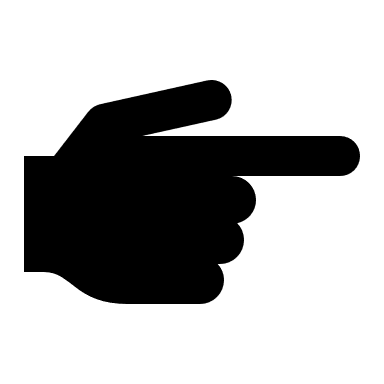 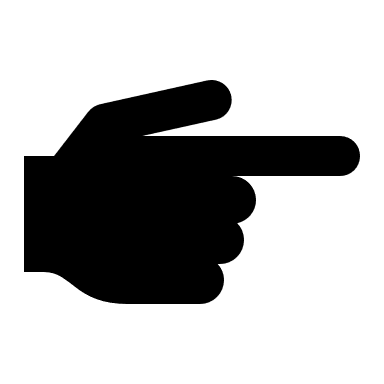 60
0
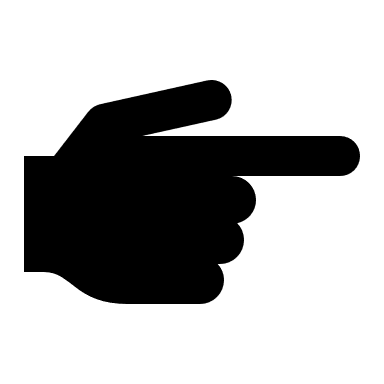 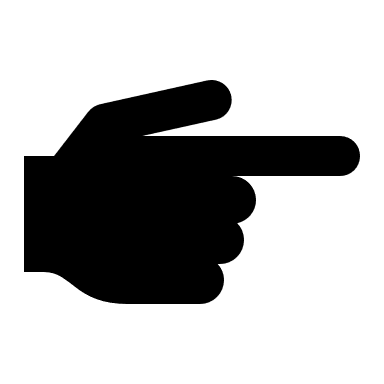 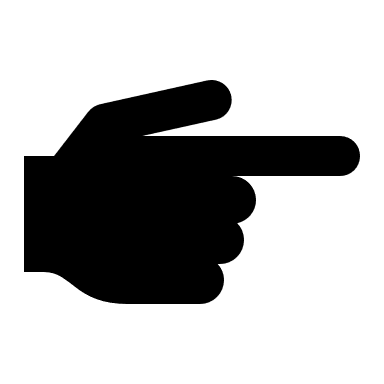 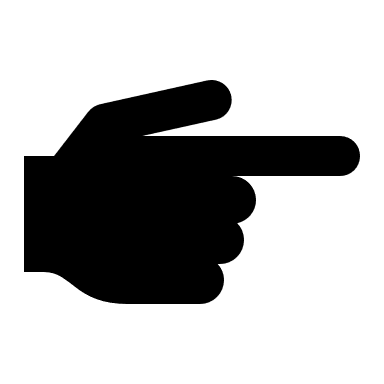 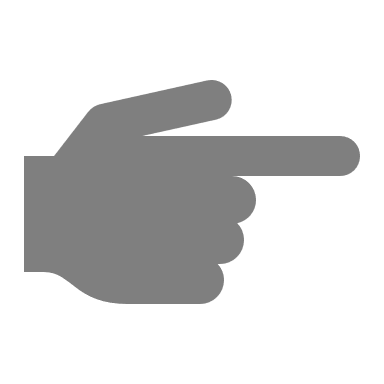 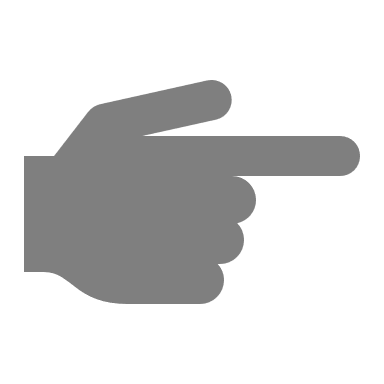 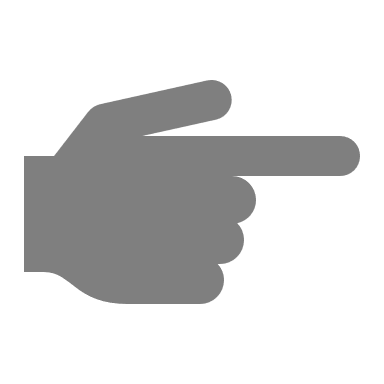 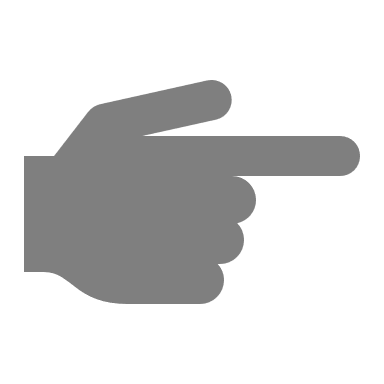 60
0
I do.
We do.
You do.
60
Count.
54
Forwards and backwards in multiples of 6
Start from different numbers.
48
42
36
30
24
18
12
6
0
60
60
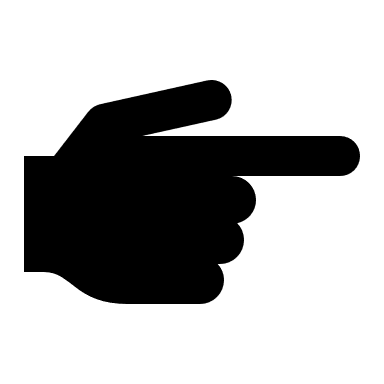 Reasoning.
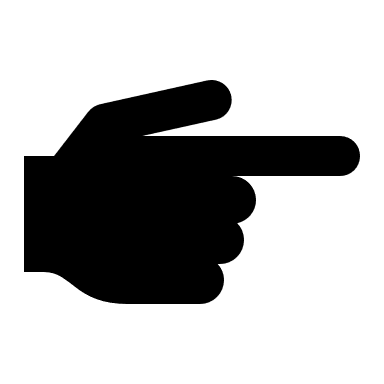 Which number?

Snip into books.
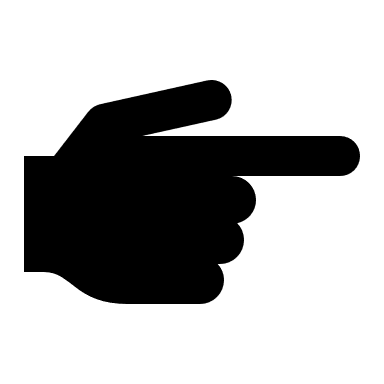 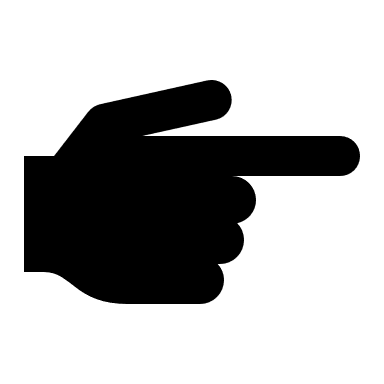 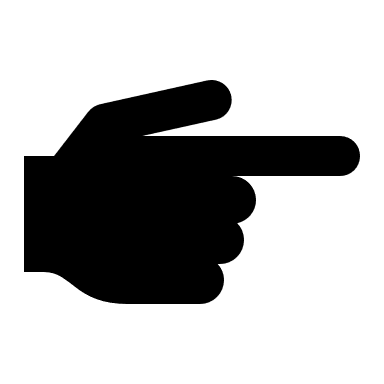 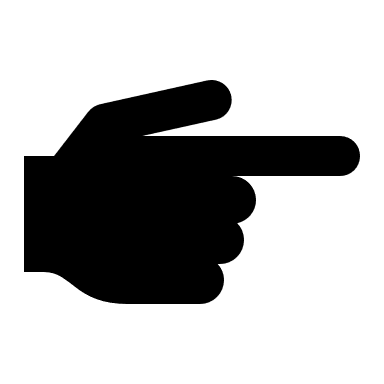 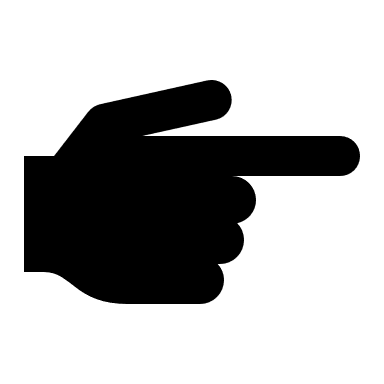 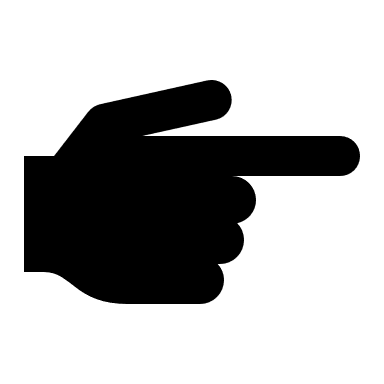 0
0
Compare.
Use >, < or =
54
18
30
36
42
48
60
12
24
0
6
6          12
60          6
<
<
12          24
<
42          24
6          60
<
12         6
<
>
Practise task.
6             12
30             60
Snip into books
30             12 + 6
12             6
12 + 6             30
12             24
6 + 6 + 6            18
12            18
12             30
60             30            18
Reasoning.
Which number?
0g
60g
0g
60g
Reasoning.
Which number?

Snip into books.
0g
0g
60g
60g
0g
60g
0g
60g
0g
60g
0g
60g
Reasoning.
Which number?
0
60
Reasoning.
Which number?

Snip into books.
0
60
0
60
0
60
0
60
0
60
0
60
0
60
0
60
More / less than
54
18
30
36
42
48
60
12
24
0
6
Ten less
Ten less
Ten more
Ten more
22
12
2
64
54
44
Ten less
Ten more
Ten less
Ten more
28
18
8
45
35
35
Ten less
Ten less
Ten more
Ten more
Practise task.
12
36
Snip into books
Ten less
Ten less
Ten more
Ten more
18
42
Ten less
Ten less
Ten more
Ten more
24
48
Ten less
Ten less
Ten more
Ten more
30
60
Ten less
ten more
Practise task.
18
Snip into books
Ten more
Ten less
24
Ten more
Ten less
30
Ten less
Ten more
36
Multiples of 7.
Count.
Forwards and backwards in multiples of 7
Start from different numbers.
63
21
35
42
49
56
70
14
28
0
7
Reasoning.
Which numbers are hidden?
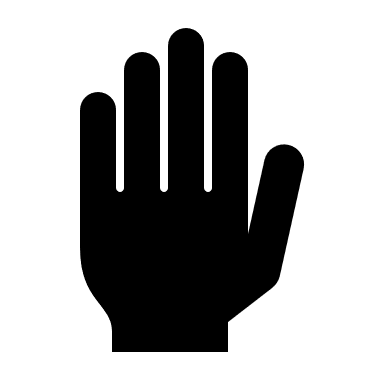 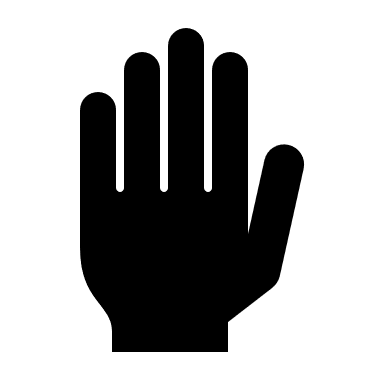 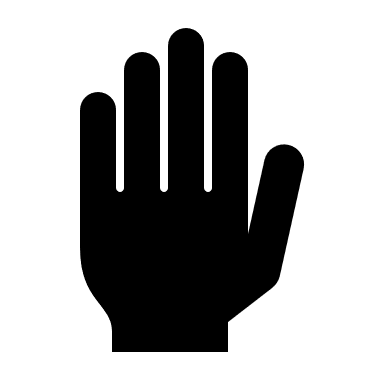 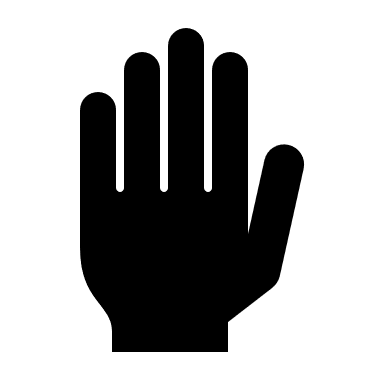 63
21
35
42
49
56
70
14
28
0
7
Reasoning.
Which number?
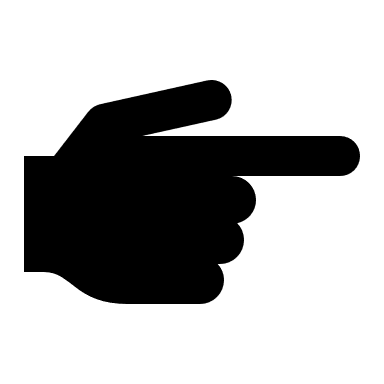 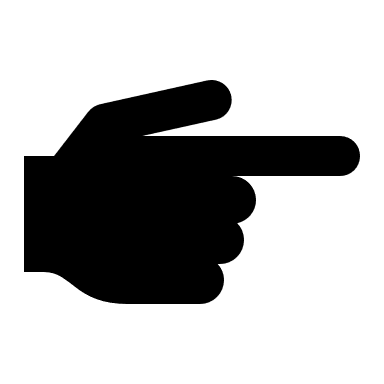 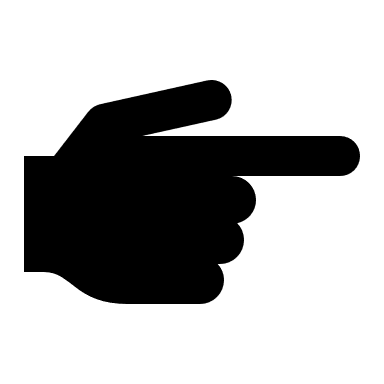 35
70
0
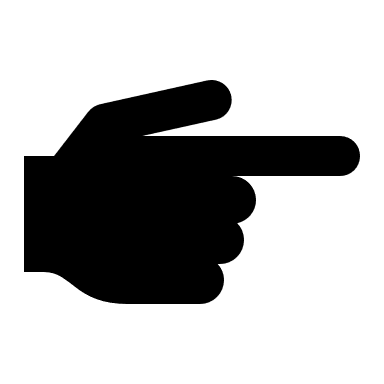 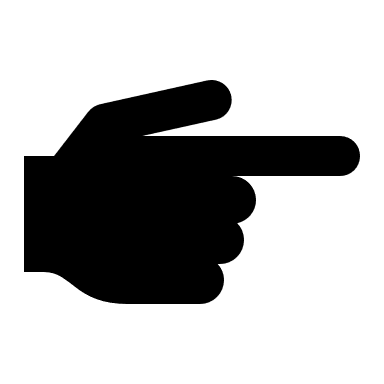 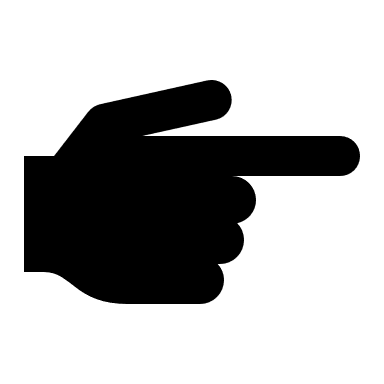 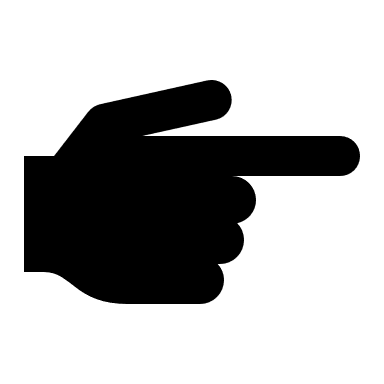 Reasoning.
Which number?
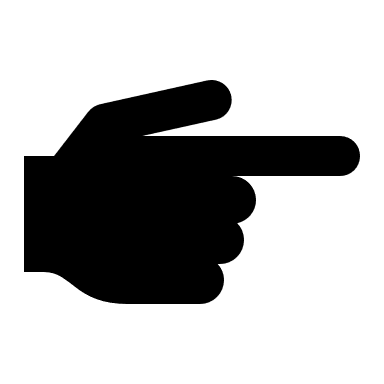 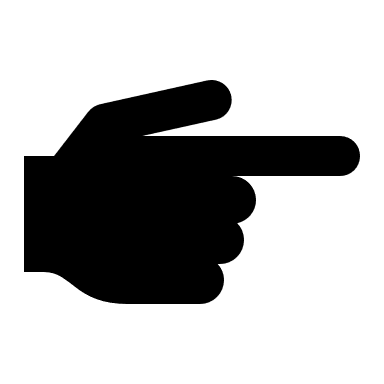 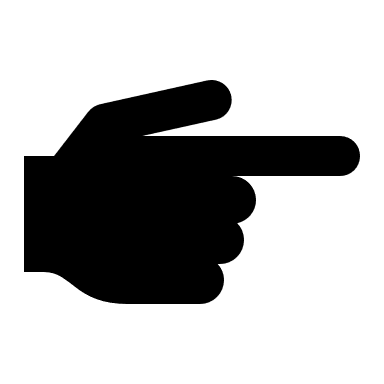 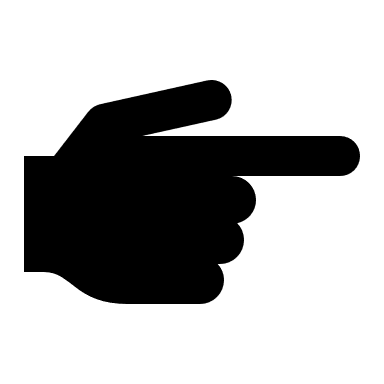 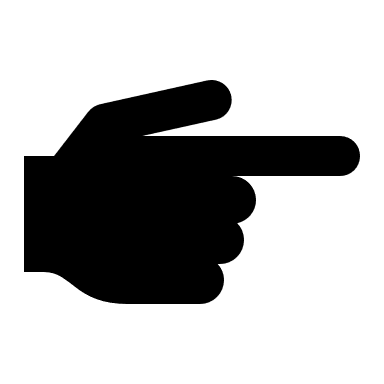 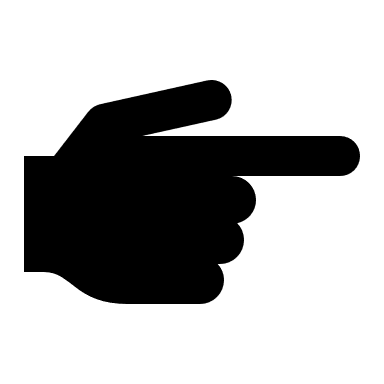 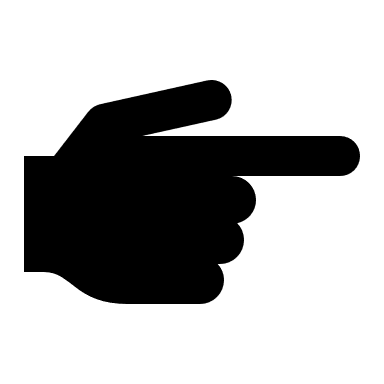 70
0
Reasoning.
Snip into books.
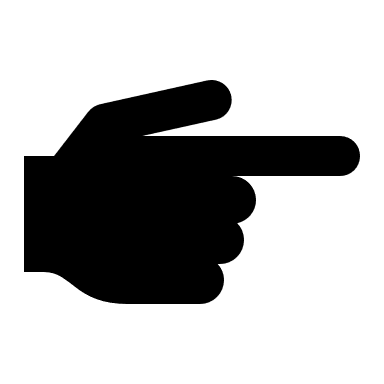 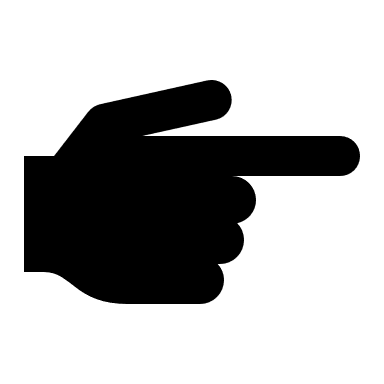 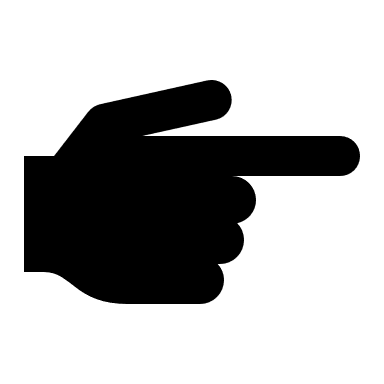 70
0
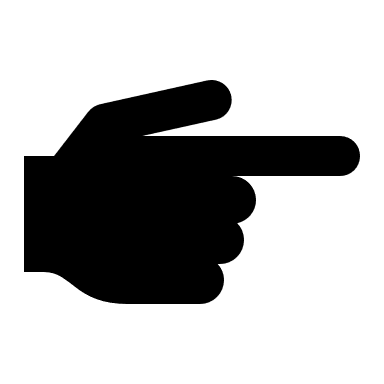 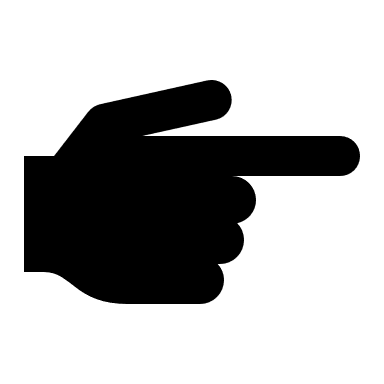 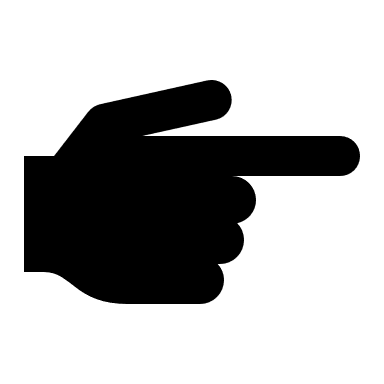 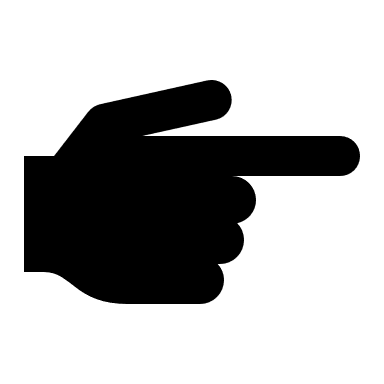 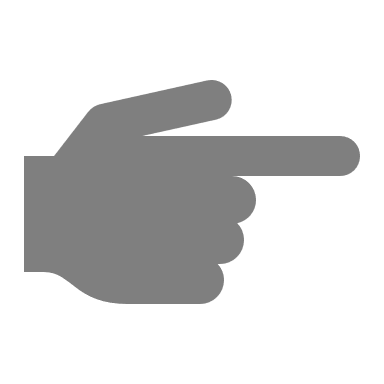 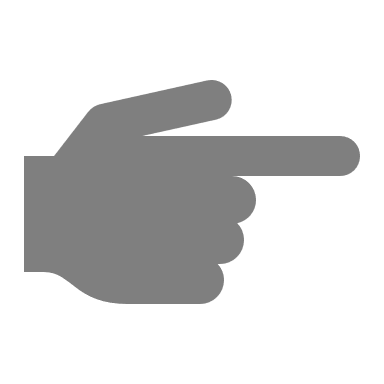 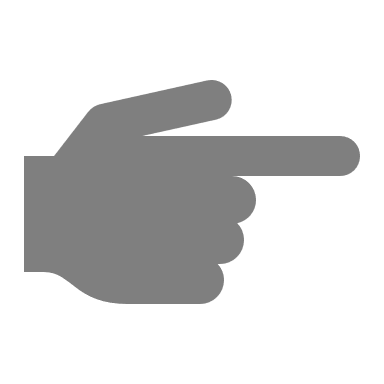 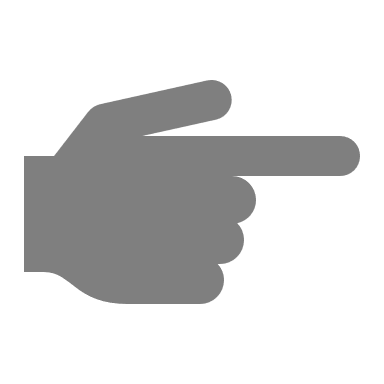 70
0
I do.
We do.
You do.
70
Count.
63
Forwards and backwards in multiples of 7
Start from different numbers.
56
49
42
35
28
24
14
7
0
70
70
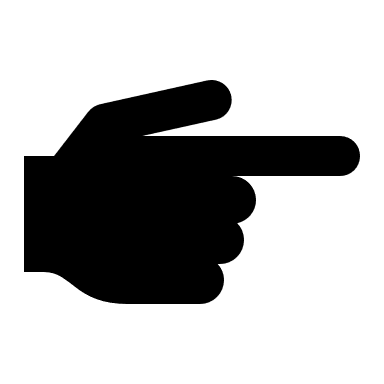 Reasoning.
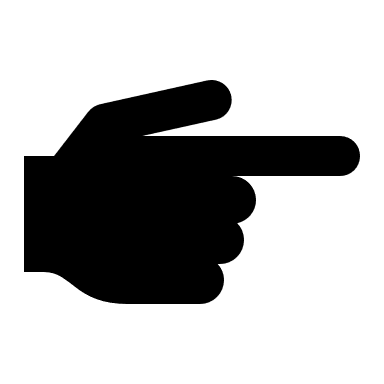 Which number?

Snip into books.
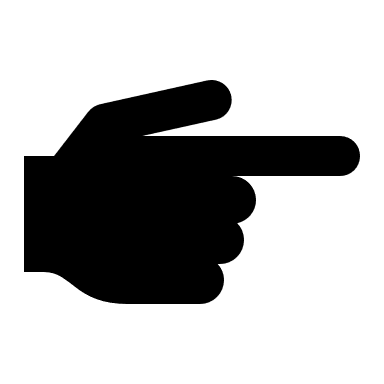 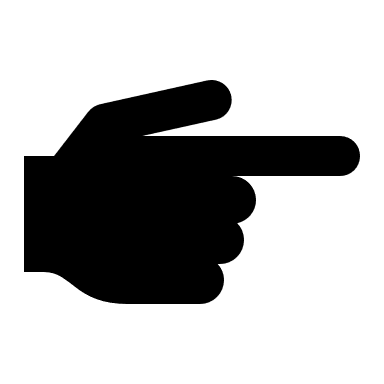 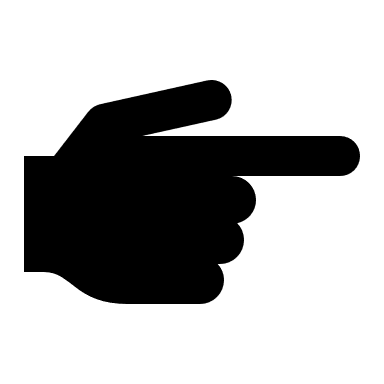 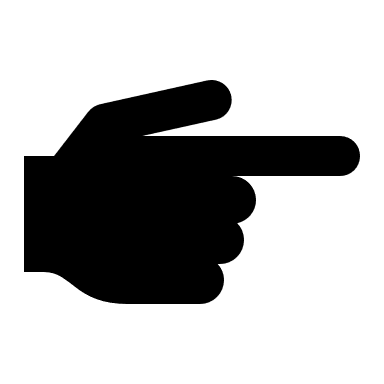 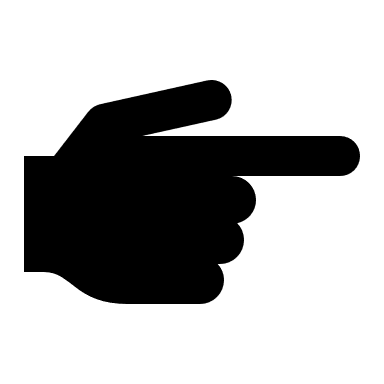 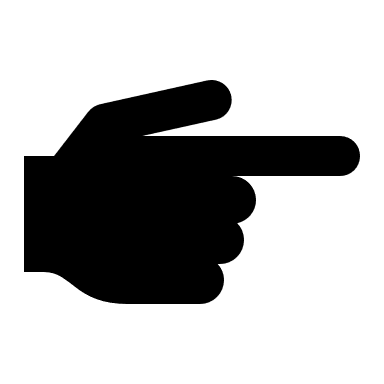 0
0
Compare.
Use >, < or =
63
21
35
42
49
56
70
14
28
0
7
21          35
63          35
7          14
<
<
>
35          28
>
49          63
<
7          21
<
Practise task.
7             14
35             70
Snip into books
35             14 + 7
7             21
35 + 7             49
7             28
28            7
7 + 7 + 7            14
28             35
70             35            14
Reasoning.
Which number?
0g
70g
0g
70g
Reasoning.
Which number?

Snip into books.
0g
0g
70g
70g
0g
70g
0g
70g
0g
70g
0g
70g
Reasoning.
Which number?
0
70
Reasoning.
Which number?

Snip into books.
0
70
0
70
0
70
0
70
0
70
0
70
0
70
0
70
More / less than
63
21
35
42
49
56
70
14
28
0
7
Ten less
Ten less
Ten more
Ten more
24
14
4
73
63
53
Ten less
Ten more
Ten less
Ten more
31
21
11
80
70
60
Ten less
Ten less
Ten more
Ten more
Practise task.
14
42
Snip into books
Ten less
Ten less
Ten more
Ten more
21
49
Ten less
Ten less
Ten more
Ten more
28
56
Ten less
Ten less
Ten more
Ten more
35
63
Ten less
ten more
Practise task.
21
Snip into books
Ten more
Ten less
28
Ten more
Ten less
35
Ten less
Ten more
42
Multiples of 9.
Count.
Forwards and backwards in multiples of 9
Start from different numbers.
81
27
45
54
63
72
90
18
36
0
9
Reasoning.
Which numbers are hidden?
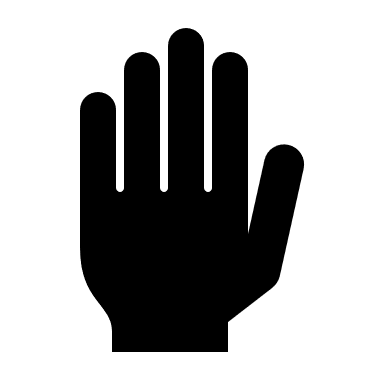 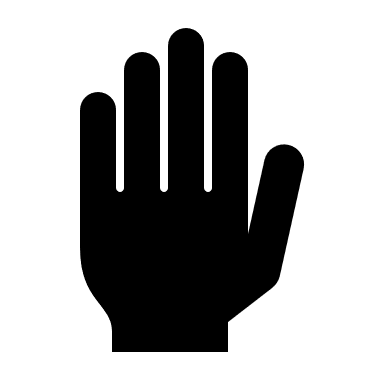 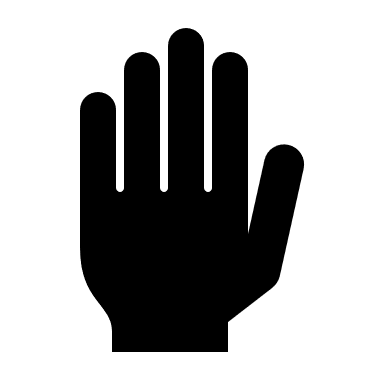 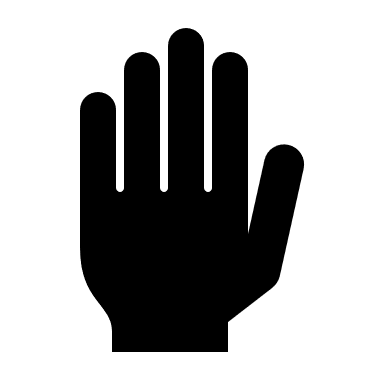 81
27
45
54
63
72
90
18
36
0
9
Reasoning.
Which number?
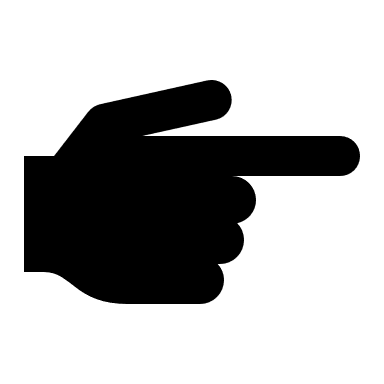 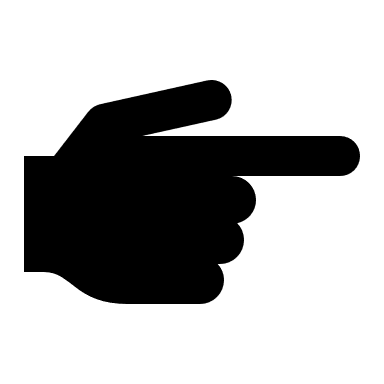 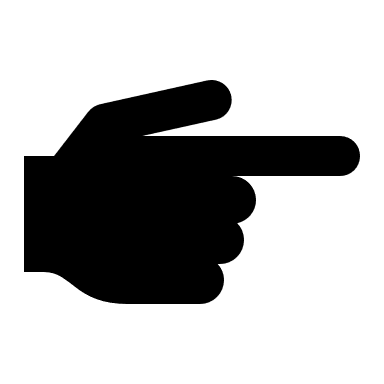 45
90
0
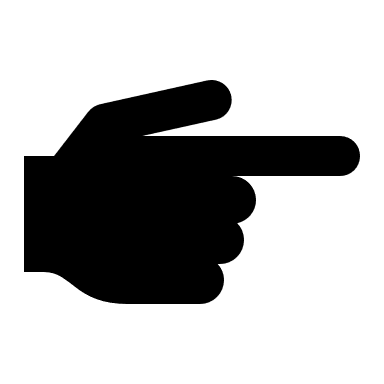 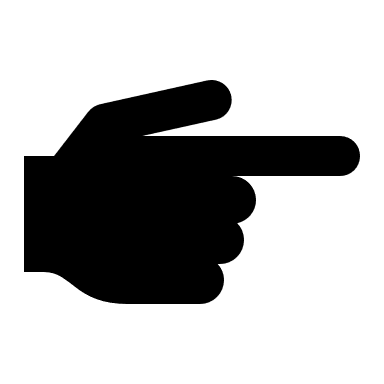 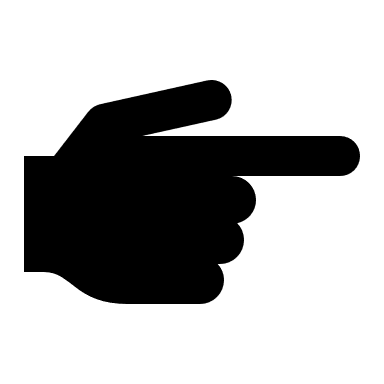 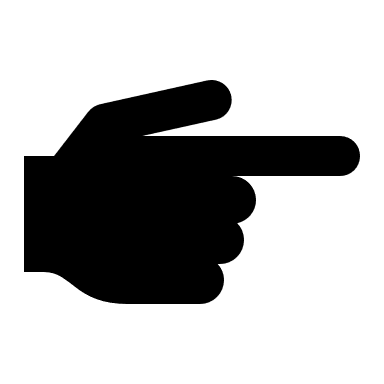 Reasoning.
Which number?
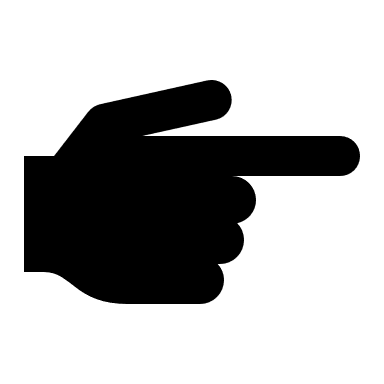 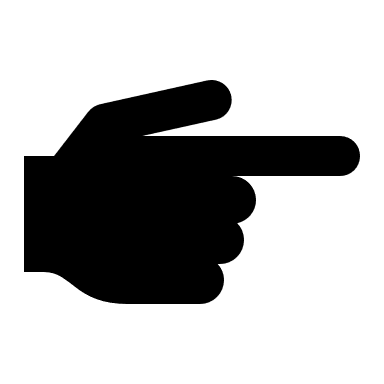 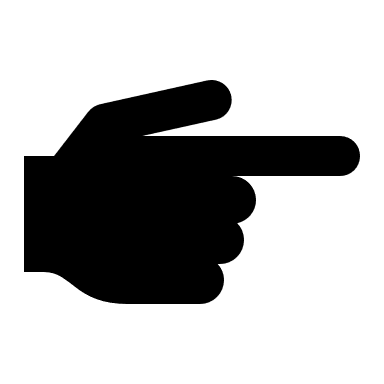 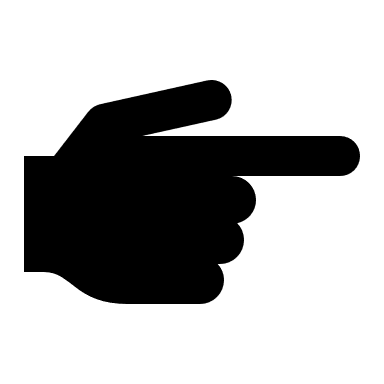 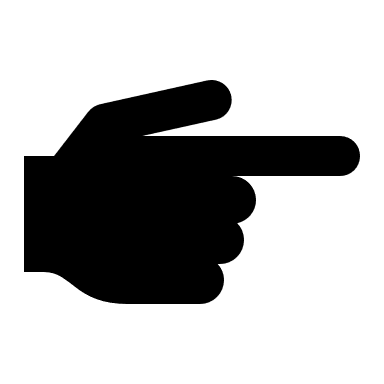 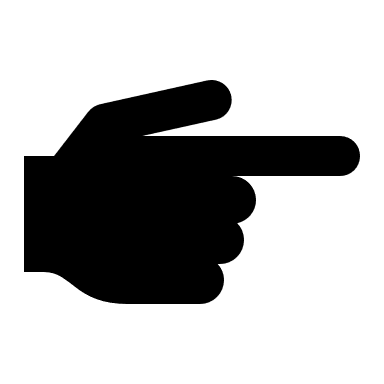 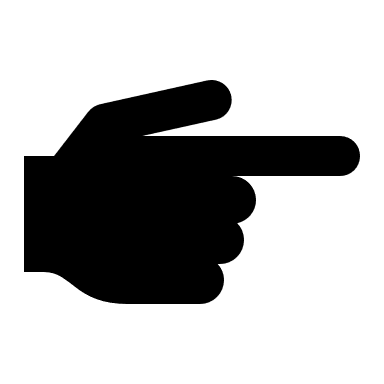 90
0
Reasoning.
Snip into books.
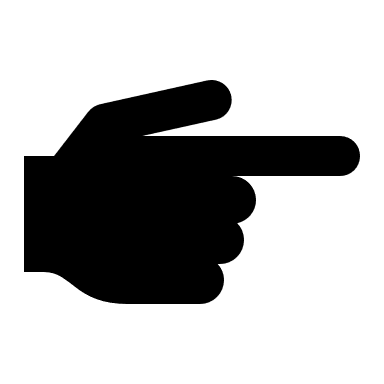 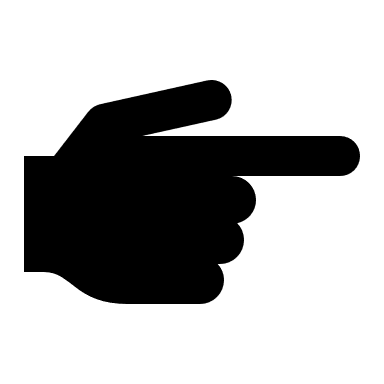 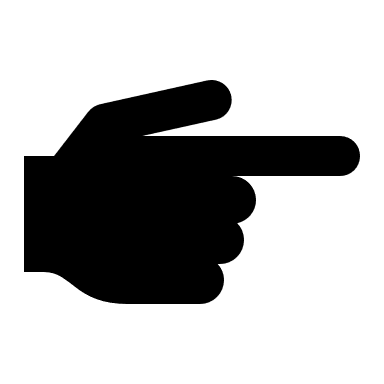 90
0
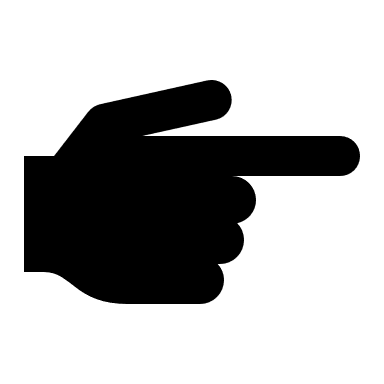 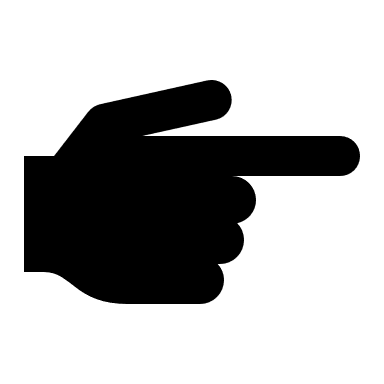 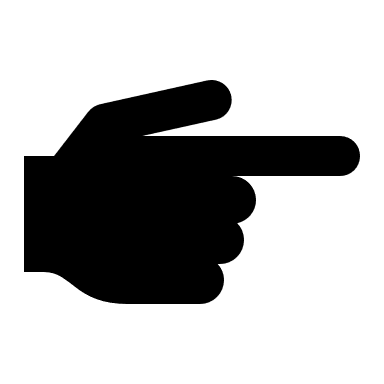 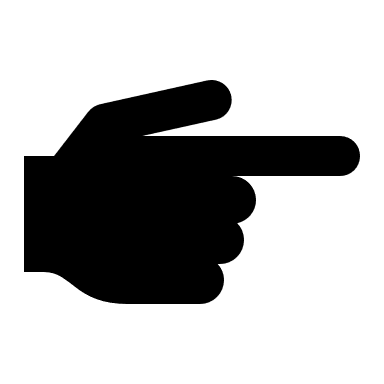 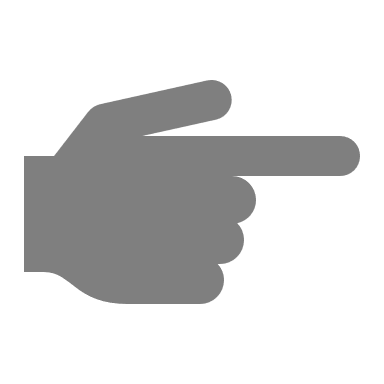 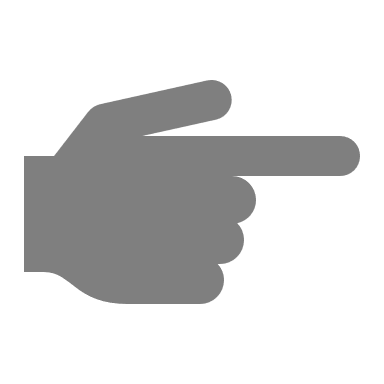 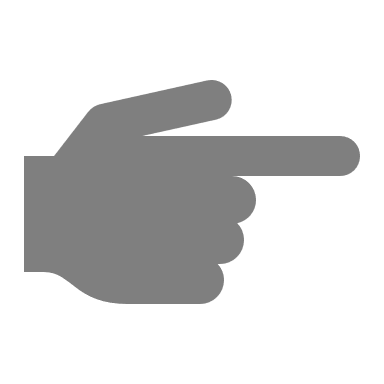 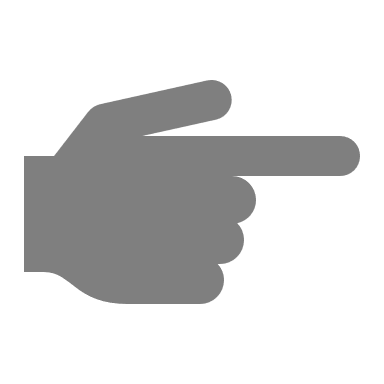 90
0
I do.
We do.
You do.
90
Count.
81
Forwards and backwards in multiples of 9
Start from different numbers.
72
63
54
45
36
27
18
9
0
90
90
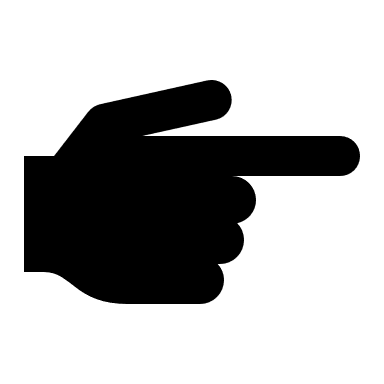 Reasoning.
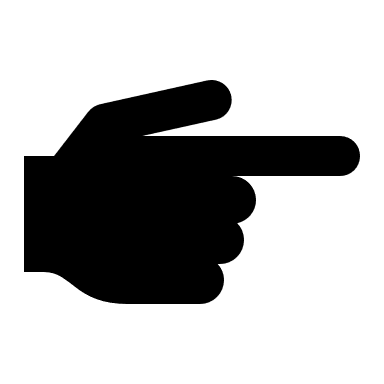 Which number?

Snip into books.
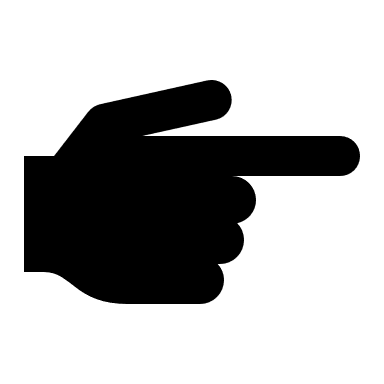 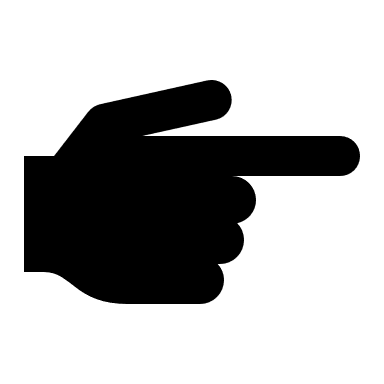 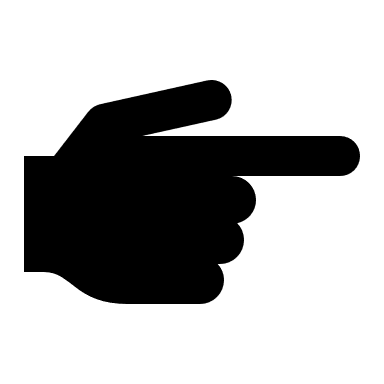 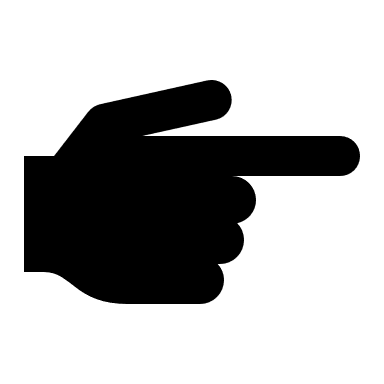 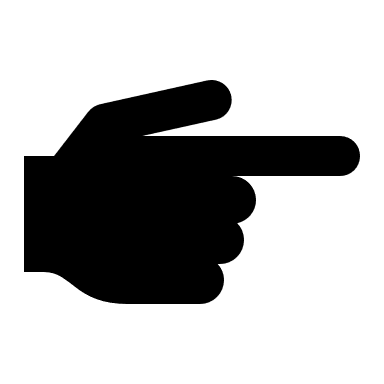 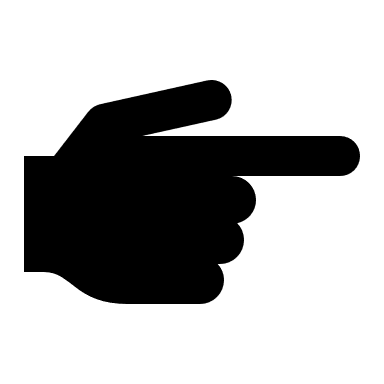 0
0
Compare.
Use >, < or =
81
27
45
54
63
72
90
18
36
0
9
27          45
81          45
9          18
<
<
>
45          36
>
63          81
<
9          27
<
Practise task.
9             18
45             90
Snip into books
45             18 + 9
9             27
45 + 9             54
9             36
36            9
9 + 9 + 9            37
36            42
9             18            81
Reasoning.
Which number?
0g
90g
0g
90g
Reasoning.
Which number?

Snip into books.
0g
0g
90g
90g
0g
90g
0g
90g
0g
90g
0g
90g
More / less than
63
21
35
42
49
56
70
14
28
0
7
Ten less
Ten less
Ten more
Ten more
28
18
8
91
81
71
Ten less
Ten more
Ten less
Ten more
37
27
17
100
90
80
Ten less
Ten less
Ten more
Ten more
Practise task.
18
54
Snip into books
Ten less
Ten less
Ten more
Ten more
27
63
Ten less
Ten less
Ten more
Ten more
36
72
Ten less
Ten less
Ten more
Ten more
45
81
Ten less
ten more
Practise task.
27
Snip into books
Ten more
Ten less
36
Ten more
Ten less
45
Ten less
Ten more
54
Multiples of 25.
Count.
Forwards and backwards in multiples of 25
Start from different numbers.
225
75
125
150
175
200
250
50
100
0
25
Reasoning.
Which numbers are hidden?
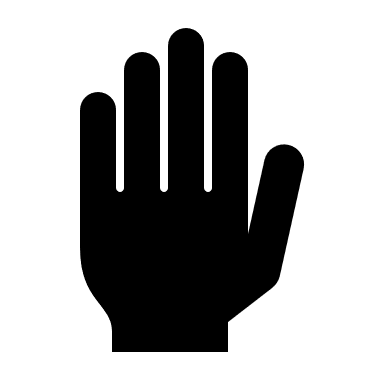 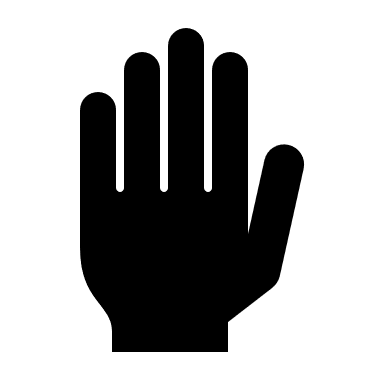 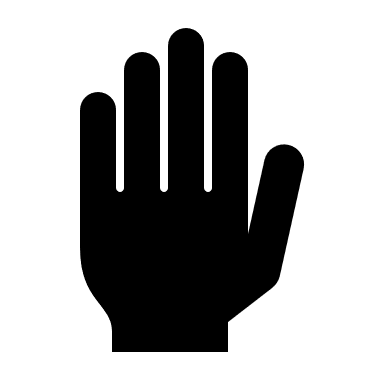 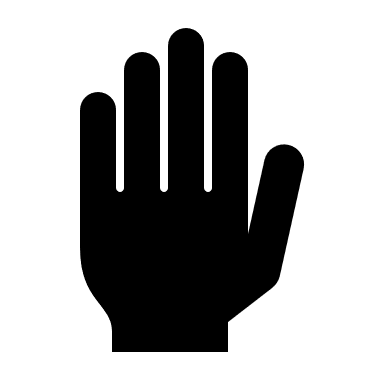 225
75
125
150
175
200
250
50
100
0
25
Reasoning.
Which number?
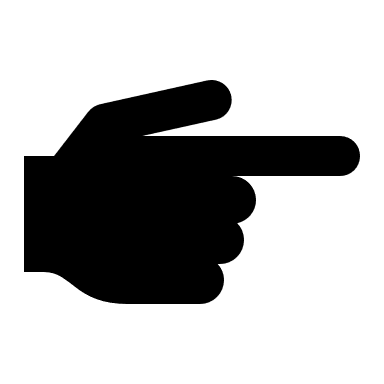 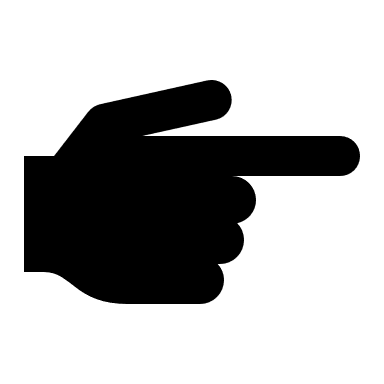 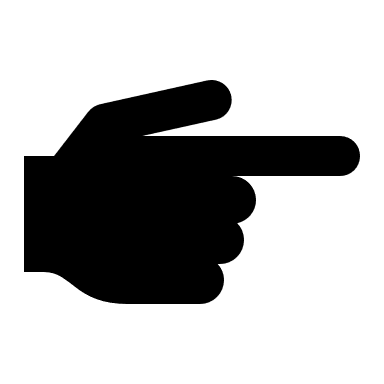 125
250
0
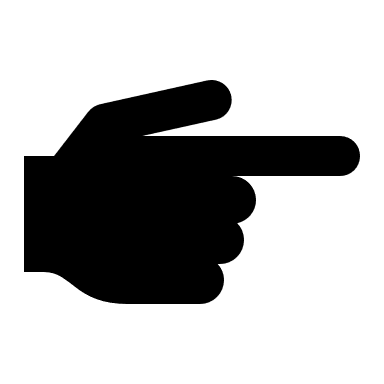 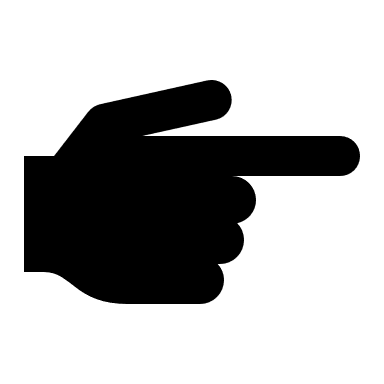 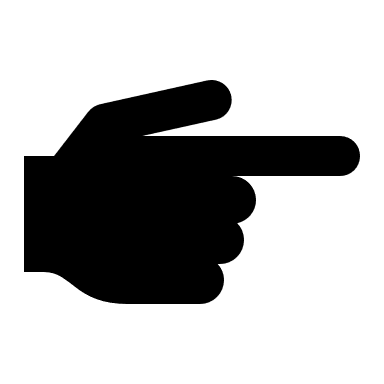 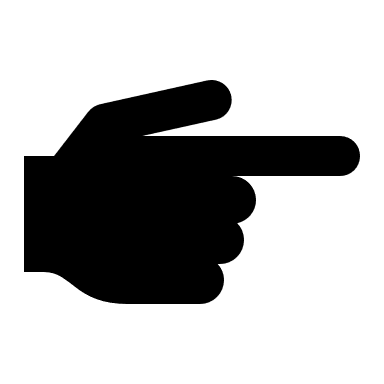 Reasoning.
Which number?
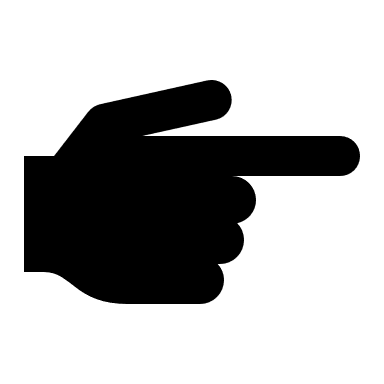 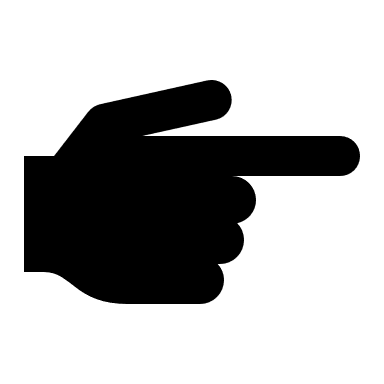 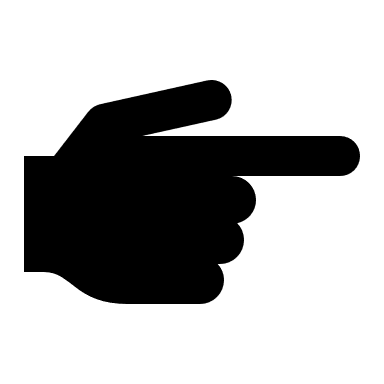 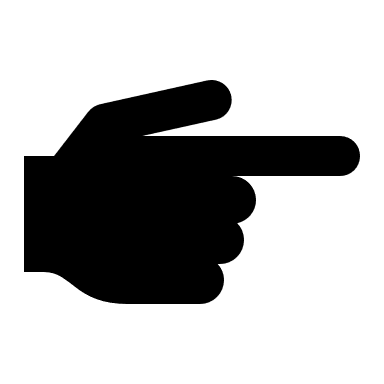 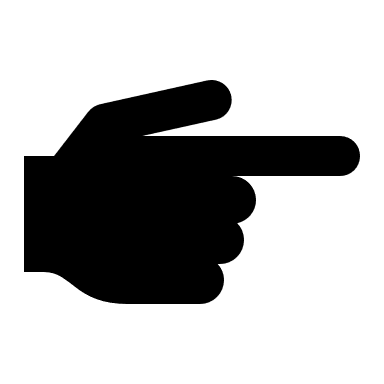 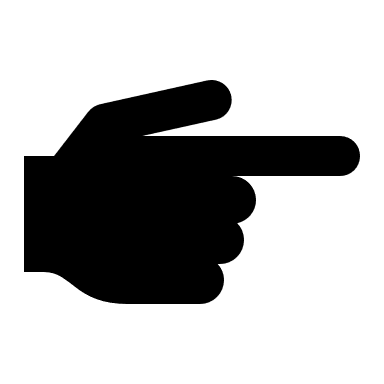 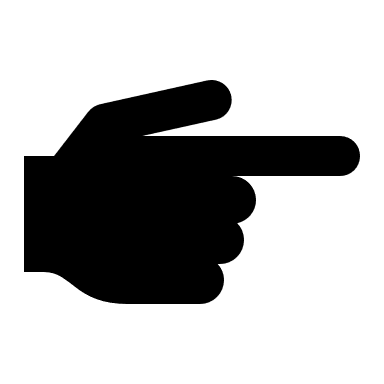 250
0
Reasoning.
Snip into books.
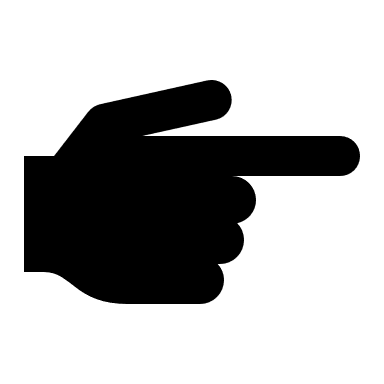 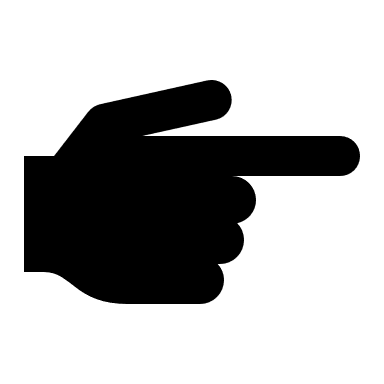 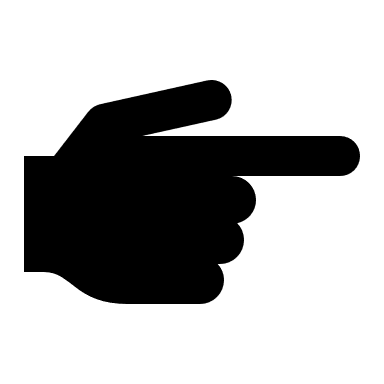 250
0
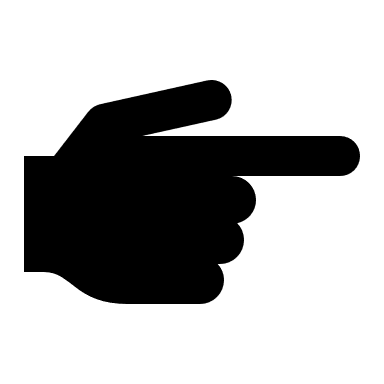 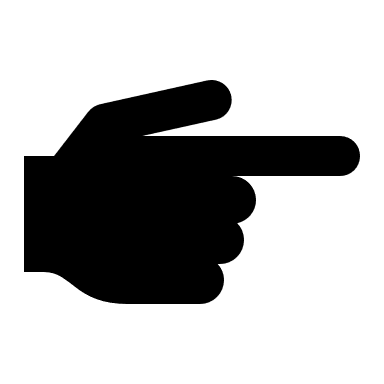 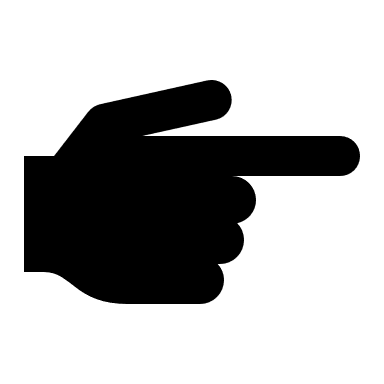 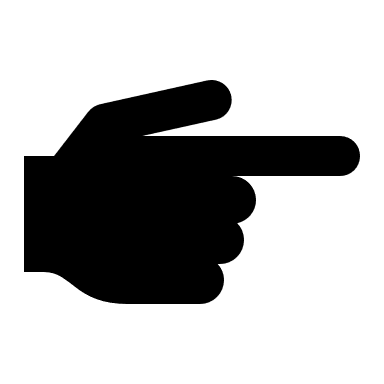 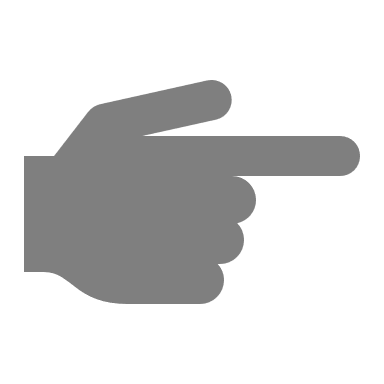 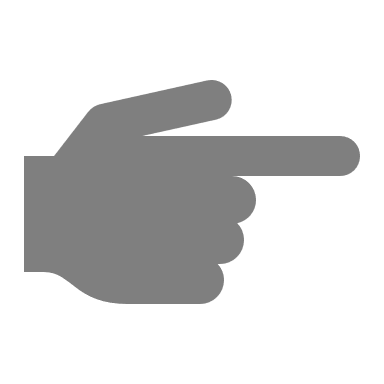 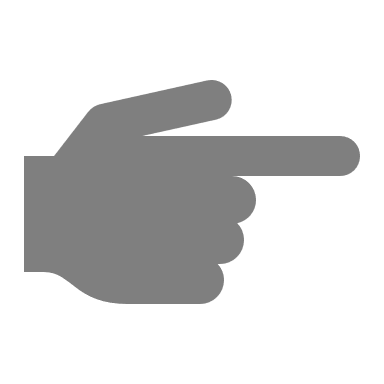 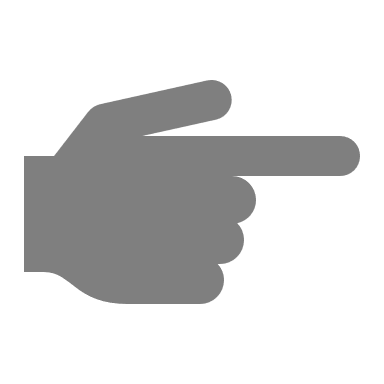 250
0
I do.
We do.
You do.
250
Count.
225
Forwards and backwards in multiples of 25
Start from different numbers.
200
175
150
125
100
75
50
25
0
250
250
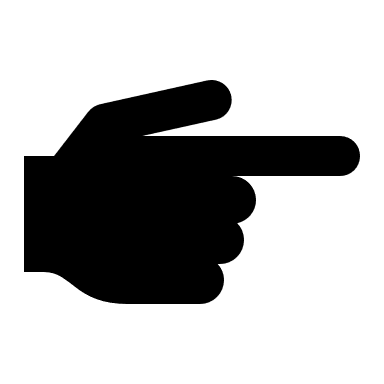 Reasoning.
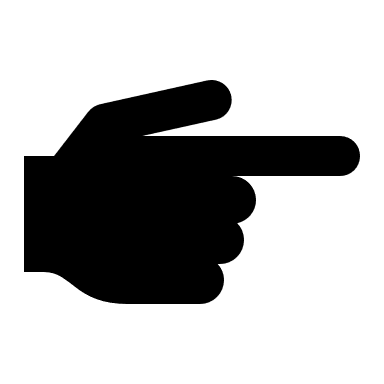 Which number?

Snip into books.
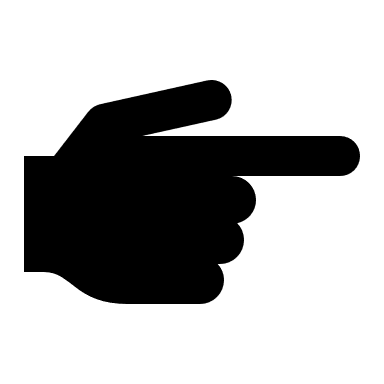 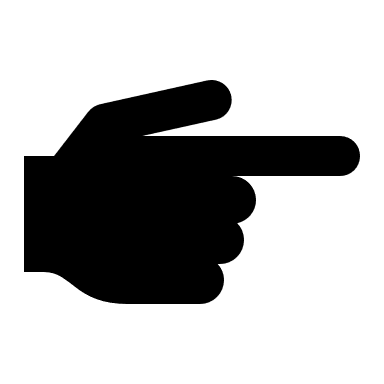 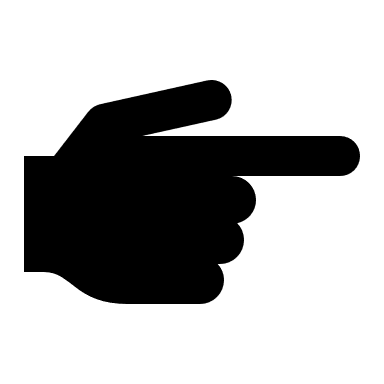 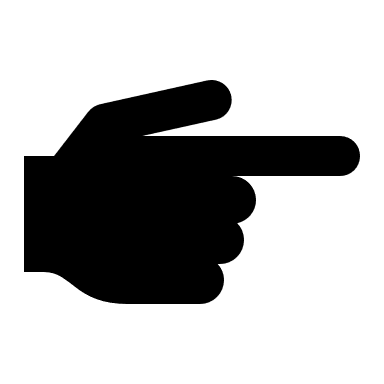 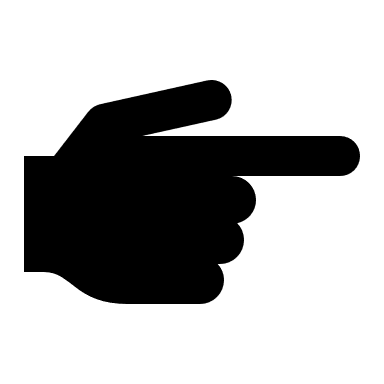 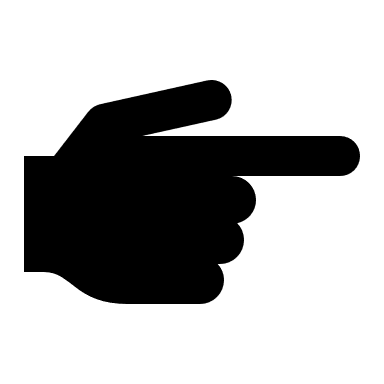 0
0
More / less than.
225
75
125
150
175
200
250
50
100
0
25
75          125
225          125
25          50
<
<
>
175          100
>
175          225
<
<
25          75
Practise task.
25             50
125             250
Snip into books
125             100 + 25
25             75
125 + 25            175
25             100
25            125
25 + 25            75
125            100
25            125           225
Reasoning.
Which number?
0g
250g
0g
250g
Reasoning.
Which number?

Snip into books.
0g
0g
250g
250g
0g
250g
0g
250g
0g
250g
0g
250g
Reasoning.
Which number?
0
250
Reasoning.
Which number?

Snip into books.
0
250
0
250
0
250
0
250
0
250
0
250
0
250
0
250
Reasoning.
How full is the glass?
250
225
200
175
150
125
Millilitres
100
75
50
25
0
More / less than
225
75
125
150
175
200
250
50
100
0
25
Ten less
Ten less
Ten more
Ten more
60
50
40
235
225
215
Ten less
Ten more
Ten less
Ten more
85
75
65
260
250
240
Ten less
Ten less
Ten more
Ten more
Practise task.
25
125
Snip into books
Ten less
Ten less
Ten more
Ten more
50
150
Ten less
Ten less
Ten more
Ten more
75
175
Ten less
Ten less
Ten more
Ten more
100
200
Ten less
ten more
Practise task.
75
Snip into books
Ten more
Ten less
100
Ten more
Ten less
125
Ten less
Ten more
150
Multiples of 1000.
Count.
Forwards and backwards in multiples of 1000
Start from different numbers.
9000
3000
5000
6000
7000
8000
10,000
2000
4000
0
1000
Compare.
What is the same? What is different?
900
300
500
600
700
800
1000
200
400
0
100
9000
3000
5000
6000
7000
8000
10,000
2000
4000
0
1000
Powers of 10.
Reasoning.
Which numbers are hidden?
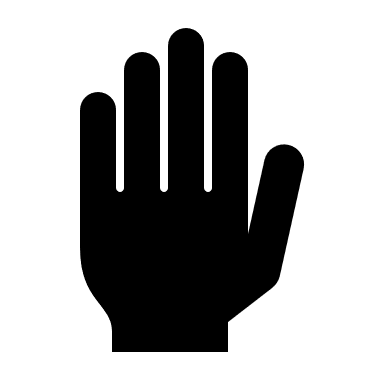 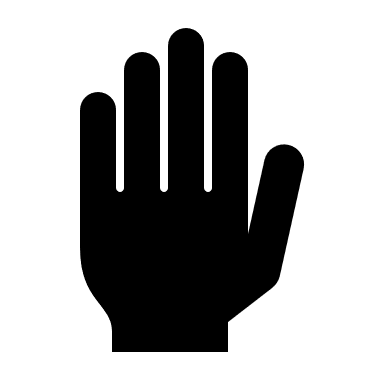 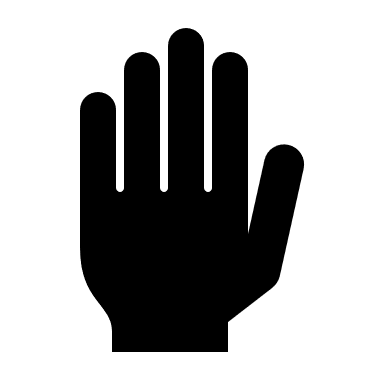 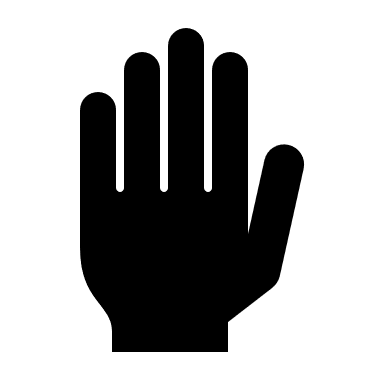 9000
0
3000
5000
6000
7000
8000
10,000
2000
4000
1000
Reasoning.
Which number?
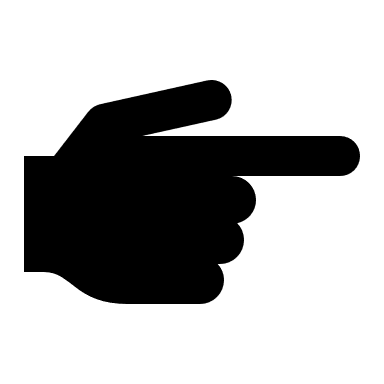 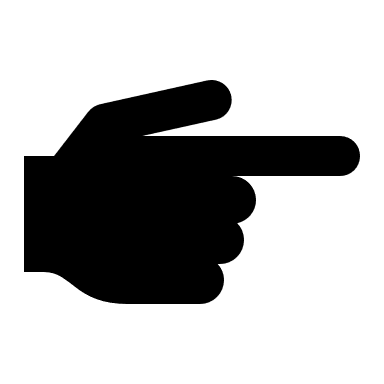 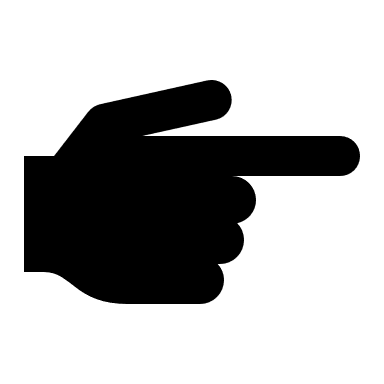 5000
10,000
0
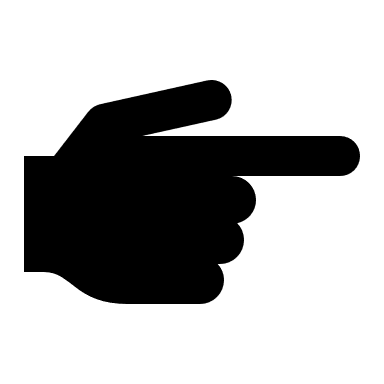 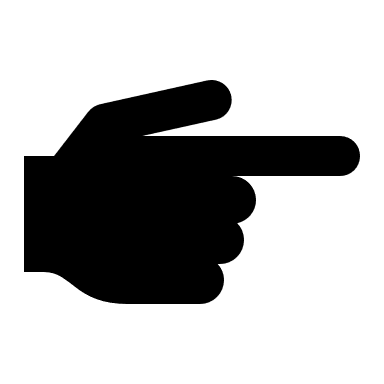 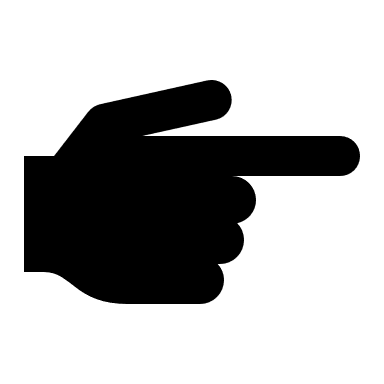 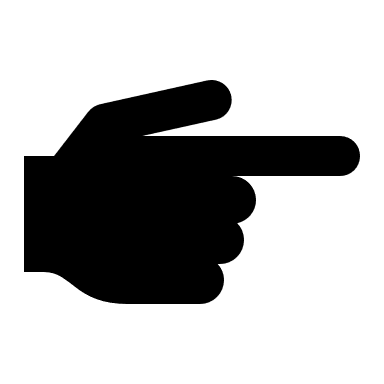 Reasoning.
Which number?
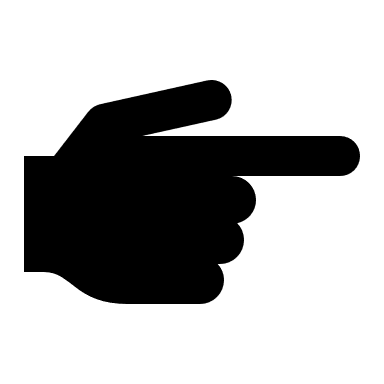 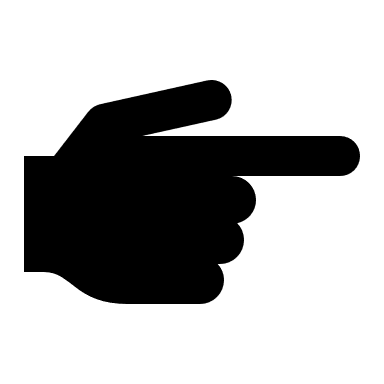 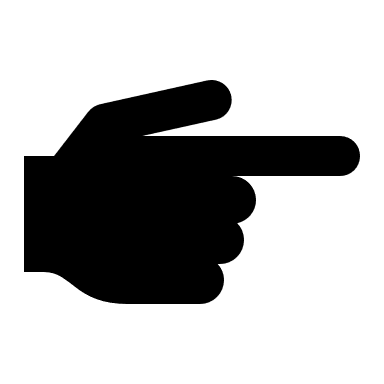 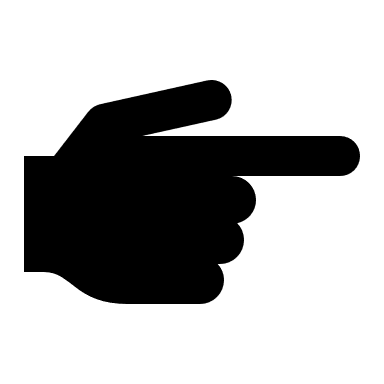 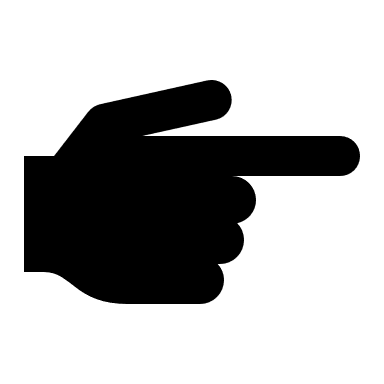 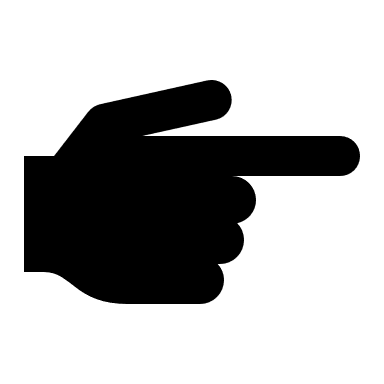 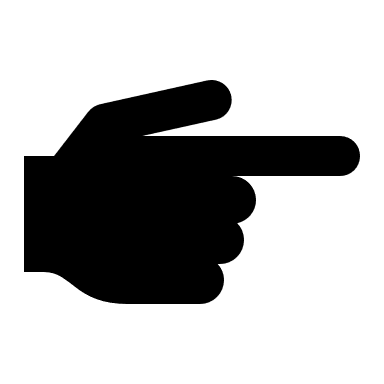 10,000
0
Reasoning.
Snip into books.
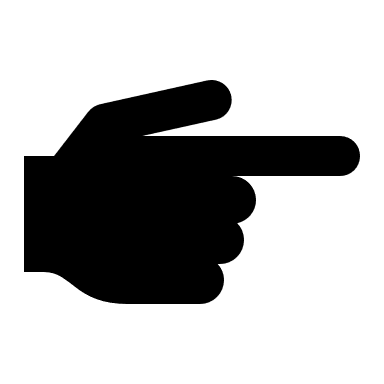 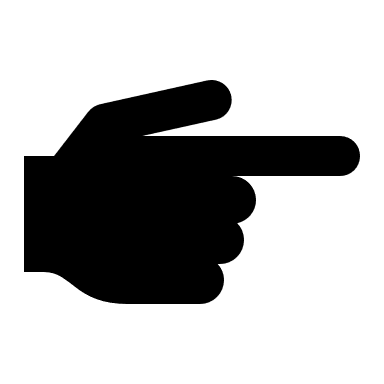 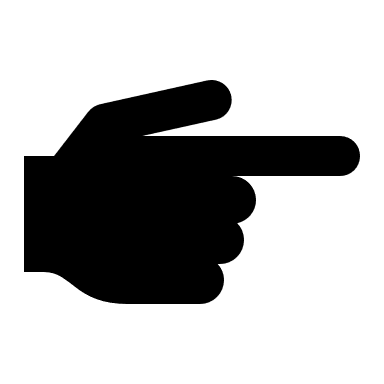 1000
0
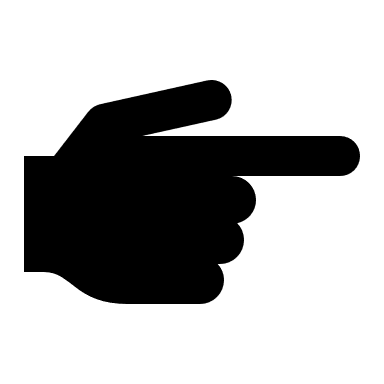 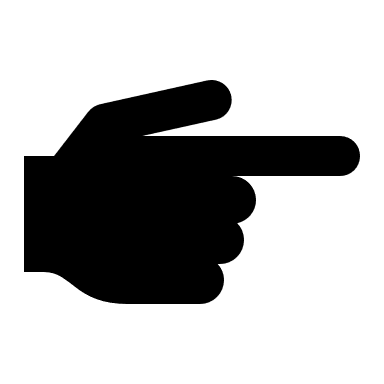 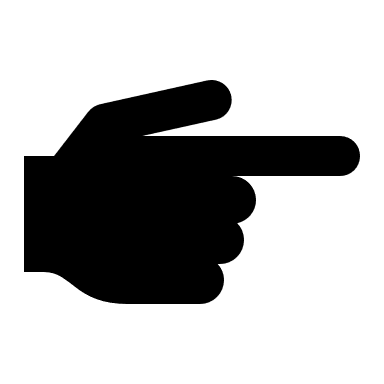 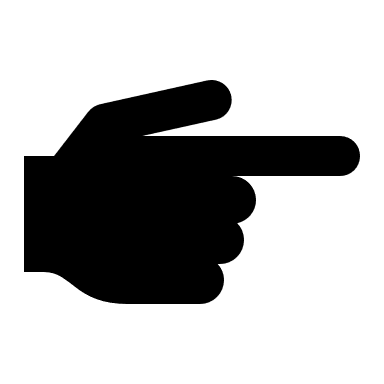 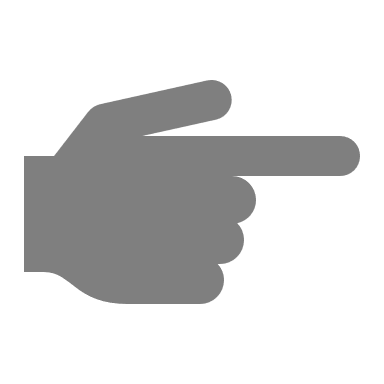 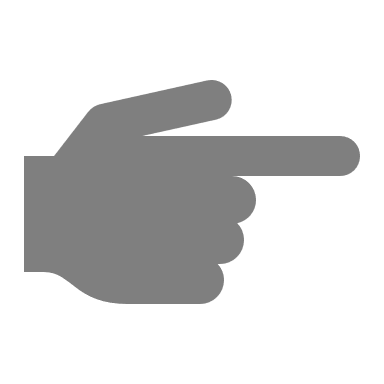 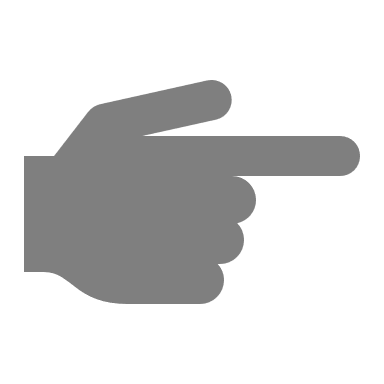 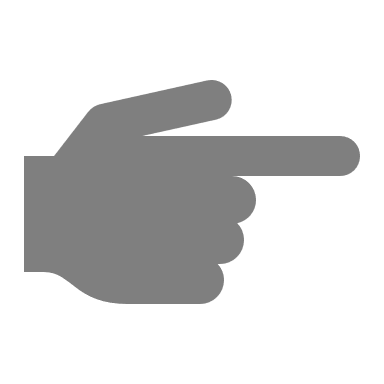 10,000
0
I do.
We do.
You do.
10,000
Count.
9000
Forwards and backwards in multiples of 1000
Start from different numbers.
8000
7000
6000
5000
4000
3000
2000
1000
0
10,000
1000
Reasoning.
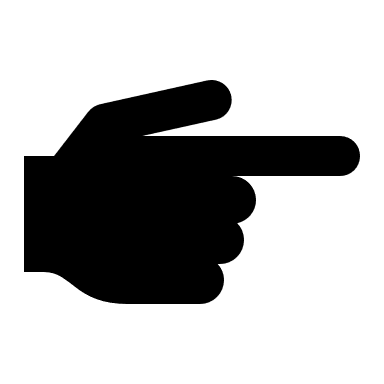 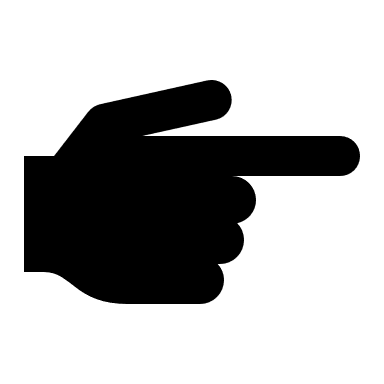 Which number?

What is the same? What is different?

Snip into books.
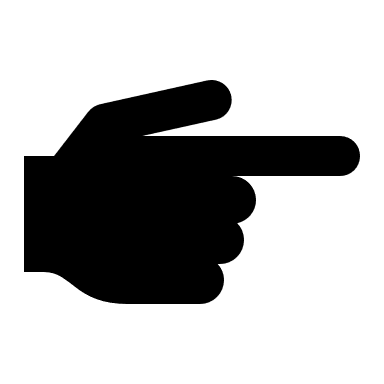 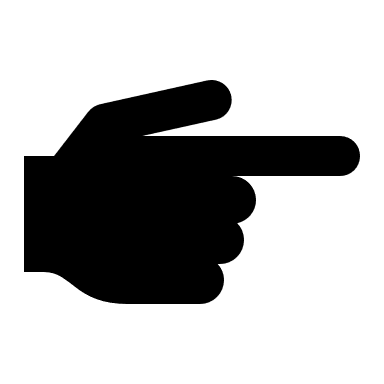 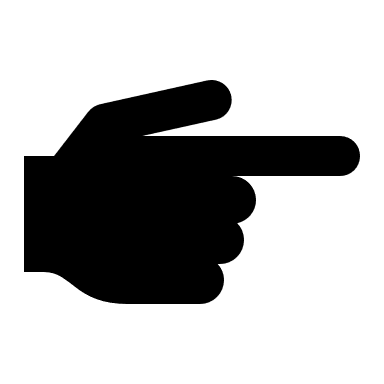 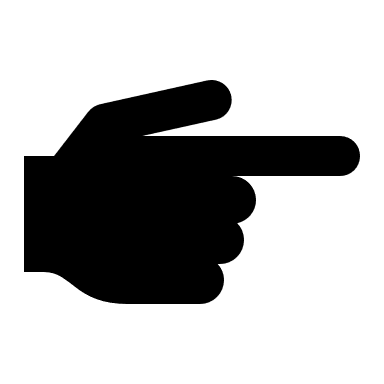 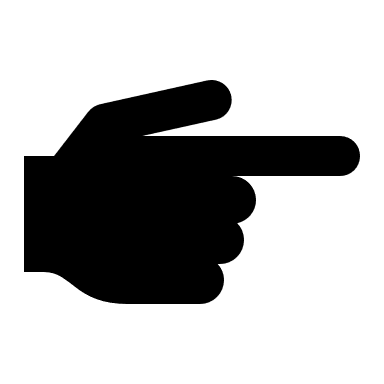 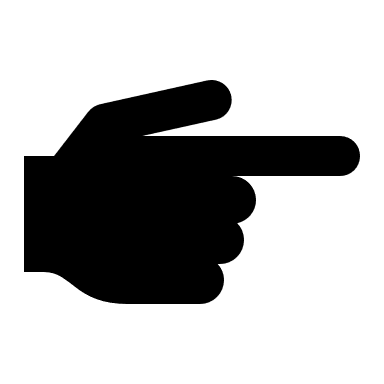 0
0
More / less than.
9000
3000
5000
6000
7000
8000
10,000
2000
4000
0
1000
>
<
5000            3000
1000             2000
<
<
1000            3000
5000            7000
Practise task.
1000             2000
6000             7000
Snip into books
1000             3000
7000             6000 + 1000
1000             5000
5000 + 1000             7000
5000            1000
1000 + 1000            2000
1000            3000           10,000
5000           2000
Reasoning.
Which number?
0g
10,000g
0g
10Kg
Reasoning.
Which number?

Snip into books.
0g
0g
10,000g
10,000g
0g
10,000g
0g
10kg
0g
10kg
0g
10kg
Reasoning.
Which number?
0
10,000
Reasoning.
Which number?

Snip into books.
0
10,000
0
10,000
0
10,000
0
10,000
0
10,000
0
10,000
0
10,000
0
10,000
Reasoning.
How full is the bottle?
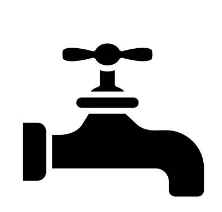 1000
1000
900
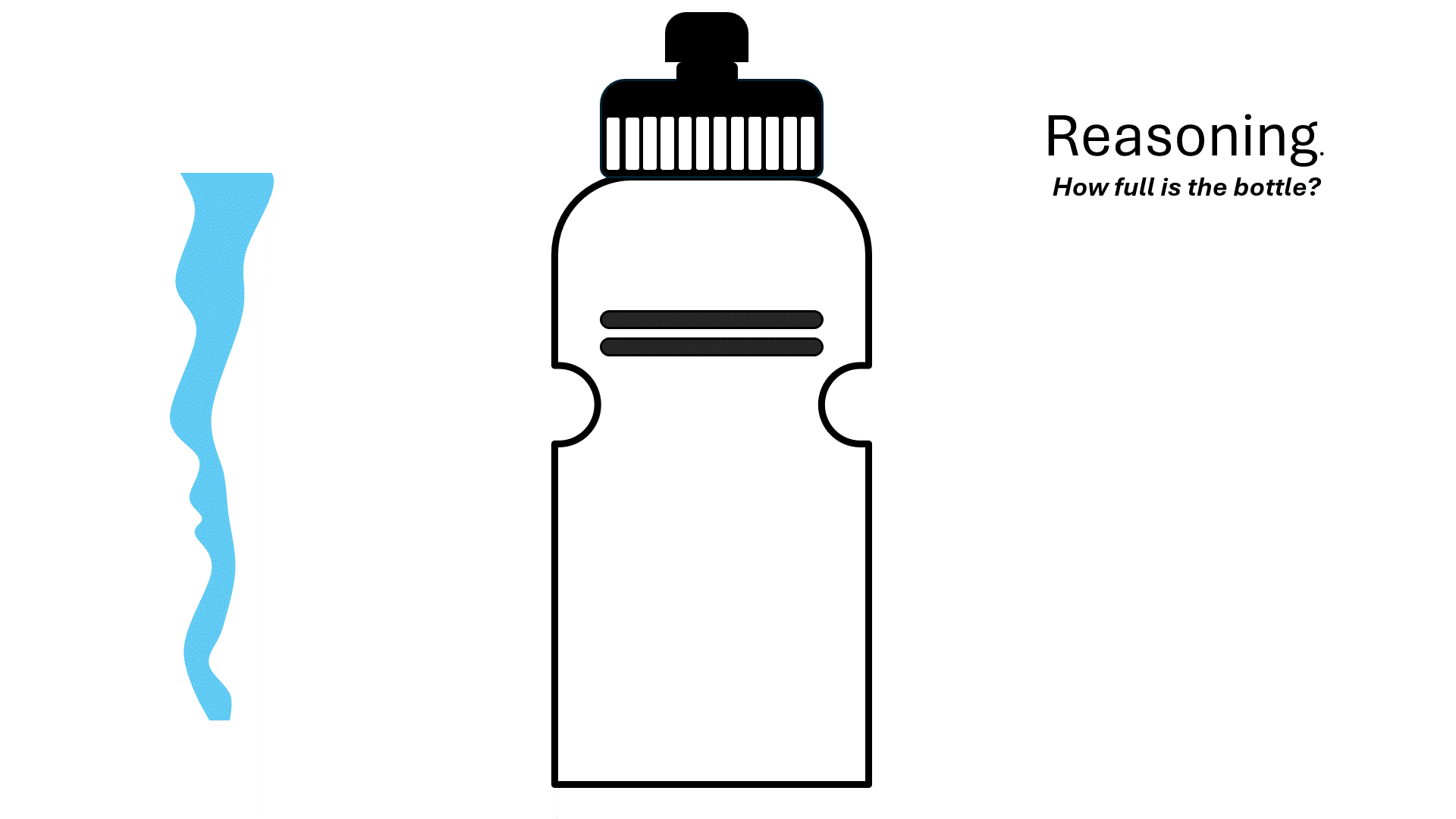 800
700
600
500
500
Millilitres
400
300
200
100
0
0
More / less than
9000
3000
5000
6000
7000
8000
10,000
2000
4000
0
1000
One-thousand less
One-thousand less
One-thousand more
One-thousand more
2000
9000
3000
1000
10,000
8000
One-thousand less
One-thousand less
One-thousand more
One-thousand more
3000
10,000
4000
2000
11,000
9000
One-thousand less
One-thousand more
Practise task.
2000
10,000
Snip into books
One-thousand less
One-thousand more
4000
1000
One-thousand less
One-thousand more
6000
3000
One-thousand less
One-thousand more
8000
5000
One-thousand more
One-thousand less
Practise task.
1000
Snip into books
One-thousand more
One-thousand less
3000
One-thousand more
One-thousand less
4000
One-thousand more
One-thousand less
7000
One more
One less
Practise task.
10
Snip into books
Ten less
Ten more
100
One-hundred more
One-hundred less
1000
One-thousand more
One-thousand less
10,000
Negative numbers.
Reasoning
-4
-3
-1
1
-5
0
4
5
-2
2
3
Positive numbers
Negative numbers
Neither a positive nor negative number
What do you see?    What do you know?   What could you find out?
Count
Forwards and backwards
Start from different numbers
-4
-3
-1
1
-5
0
4
5
-2
2
3
Reasoning.
Which numbers are hidden?
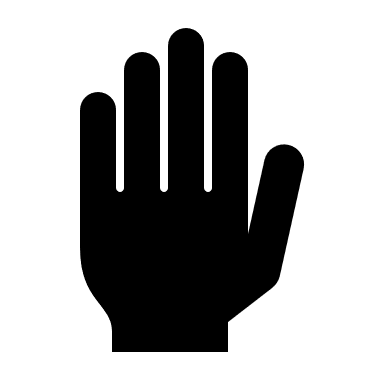 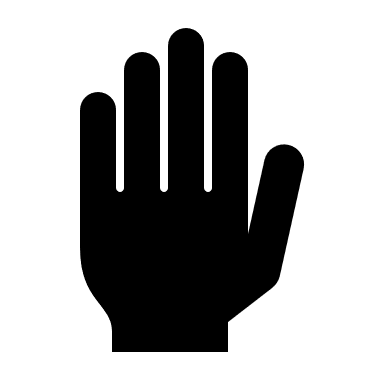 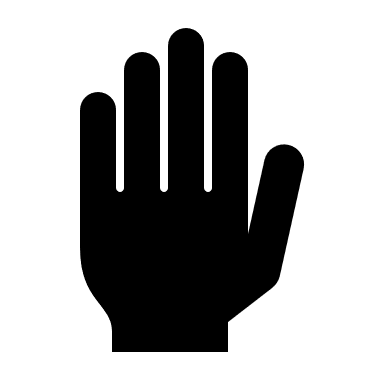 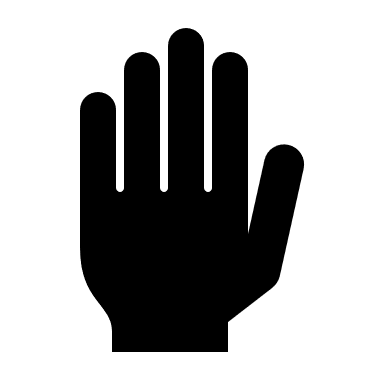 -4
-3
-1
1
-5
0
4
5
-2
2
3
Reasoning.
Which number?
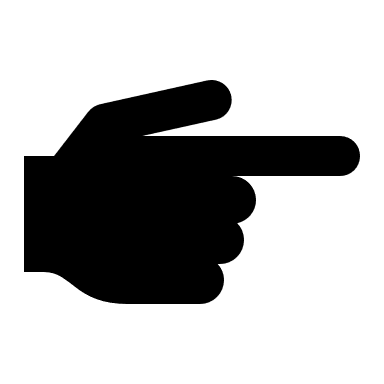 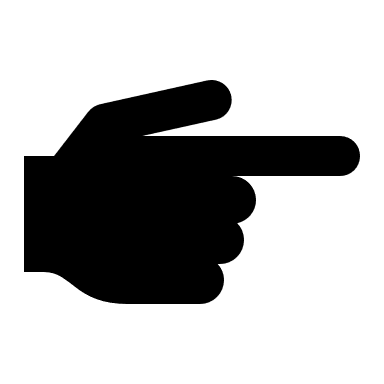 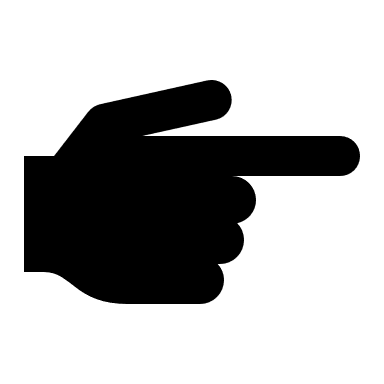 0
5
-5
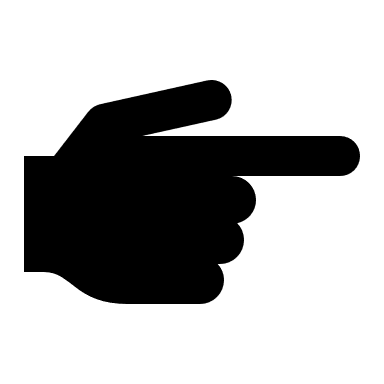 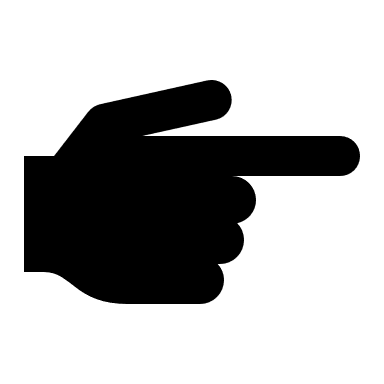 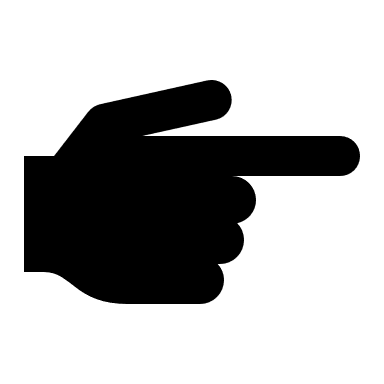 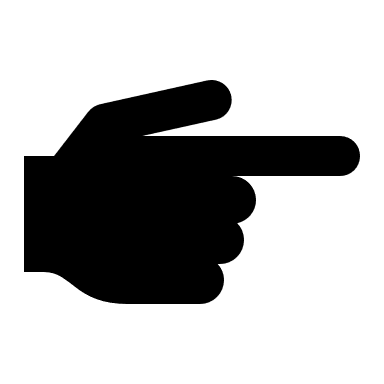 Reasoning.
Which number?
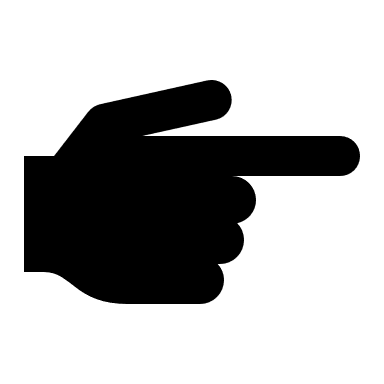 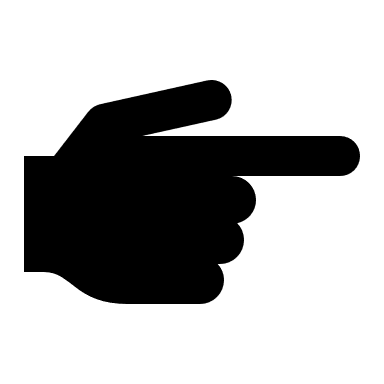 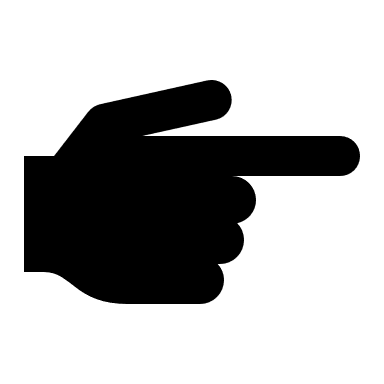 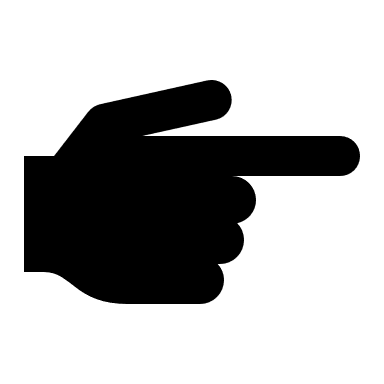 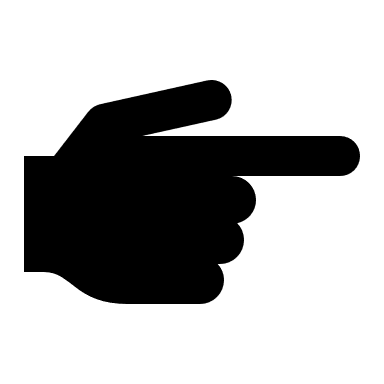 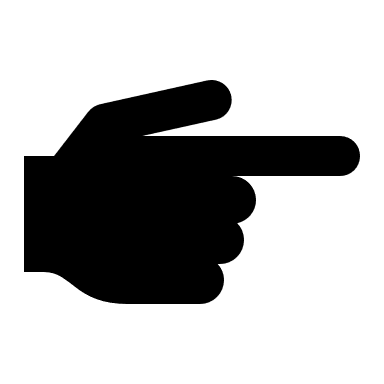 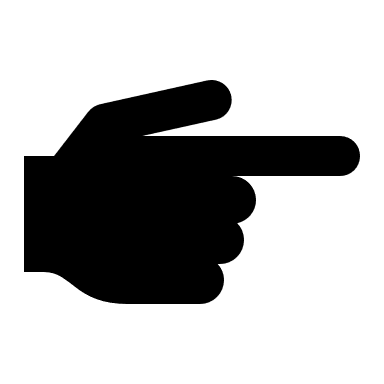 5
-5
Reasoning.
Snip into books.
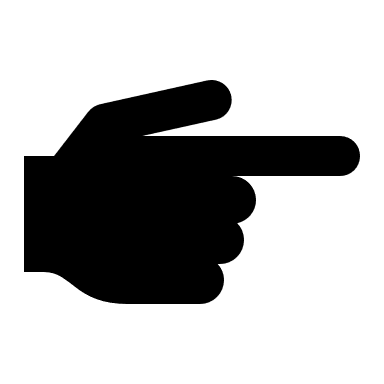 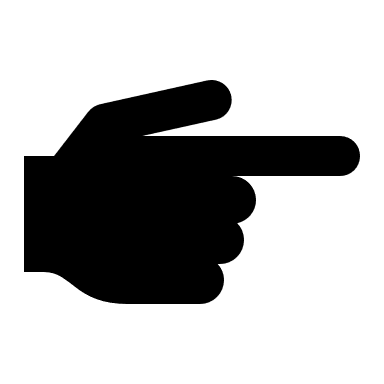 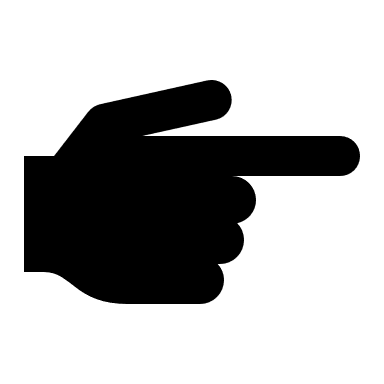 5
-5
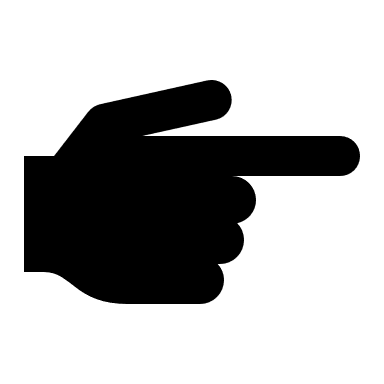 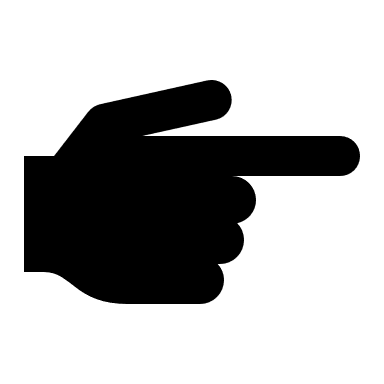 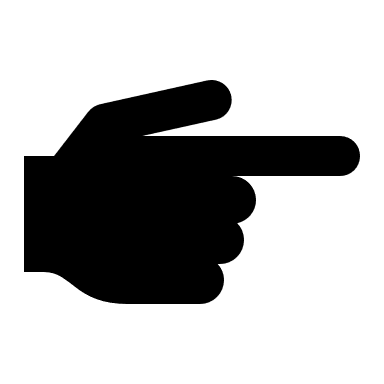 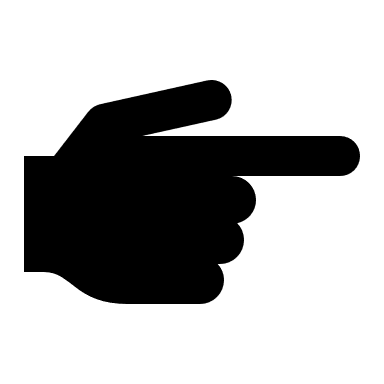 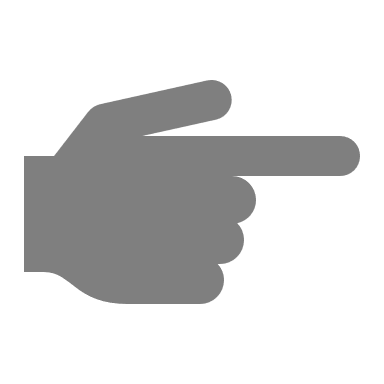 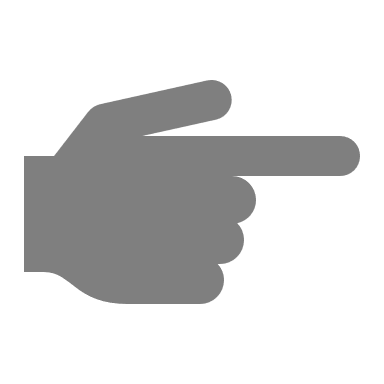 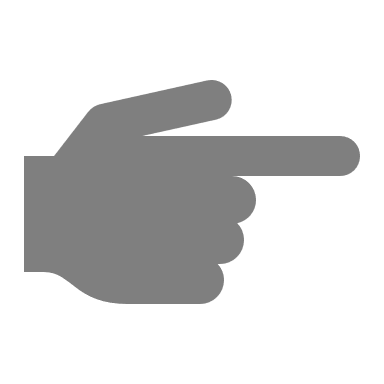 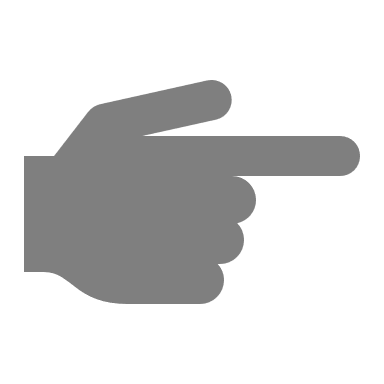 5
-5
Count
Forwards and backwards
Start from different numbers
-8
-6
-2
2
-10
0
8
10
-4
4
6
What do you see?    What do you know?   What could you find out?
Reasoning.
Which numbers are hidden?
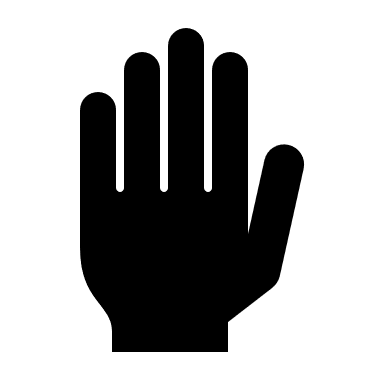 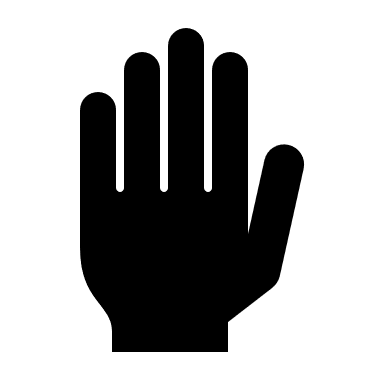 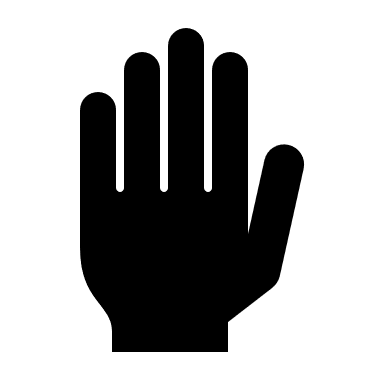 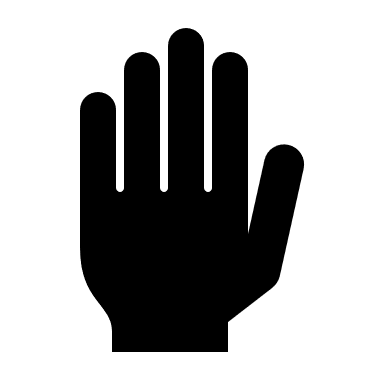 -8
-6
-2
2
-10
0
8
10
-4
4
6
Reasoning.
Which number?
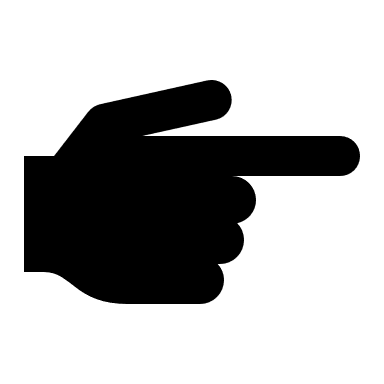 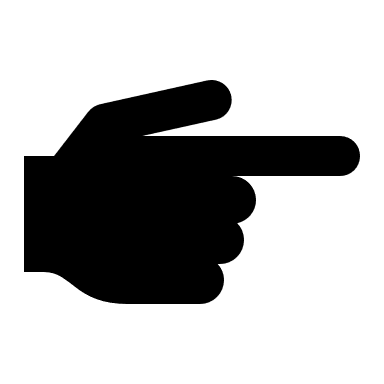 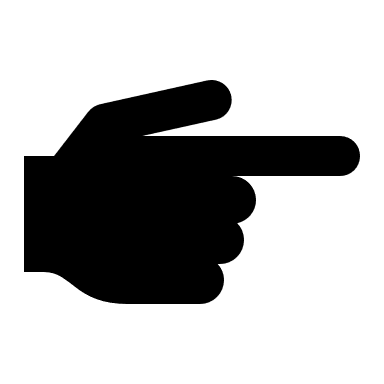 10
0
-10
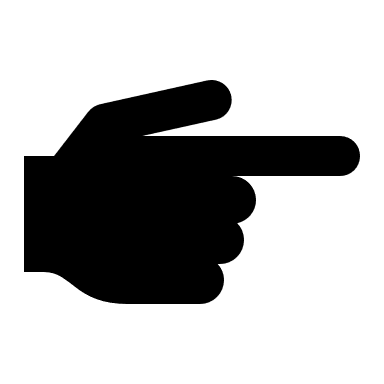 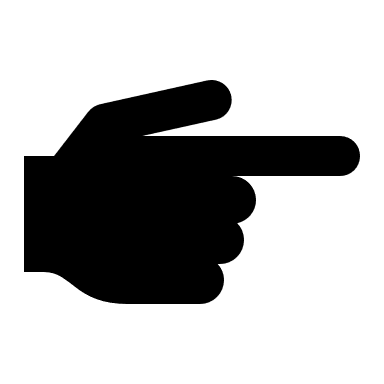 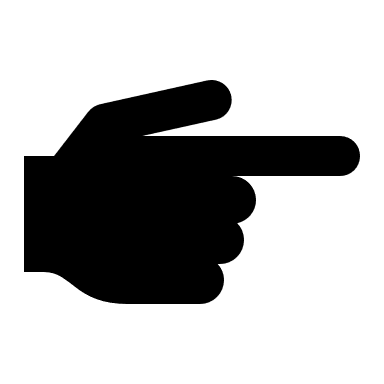 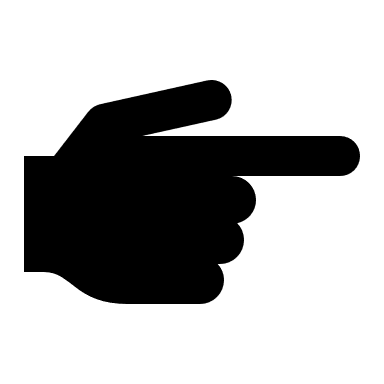 Reasoning.
Which number?
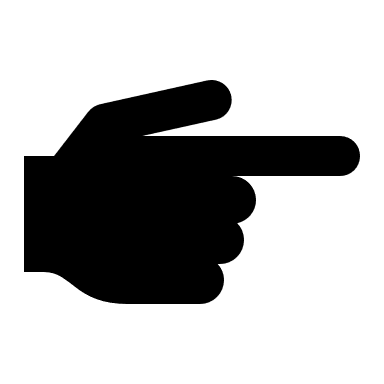 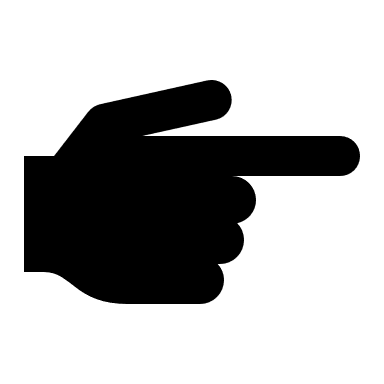 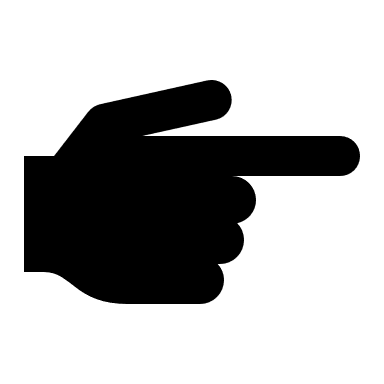 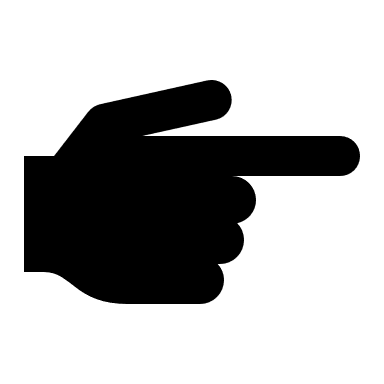 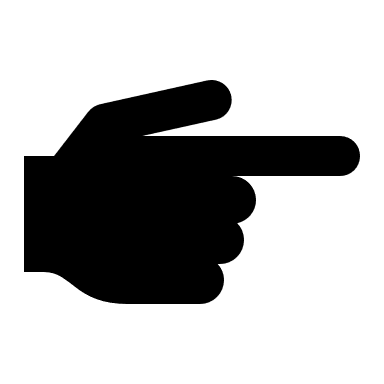 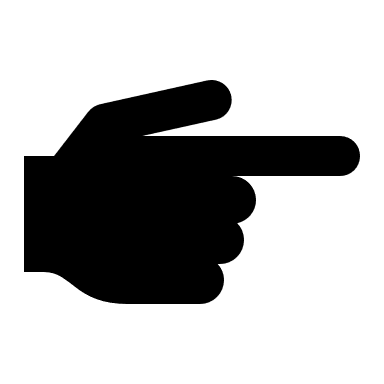 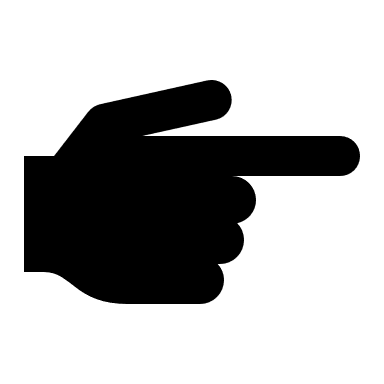 10
-10
Reasoning.
Snip into books.
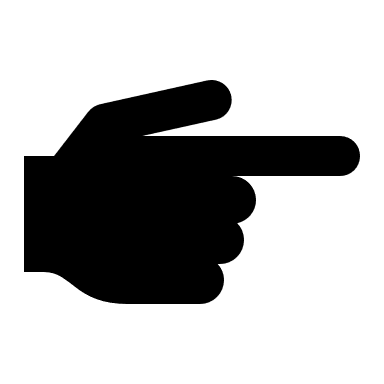 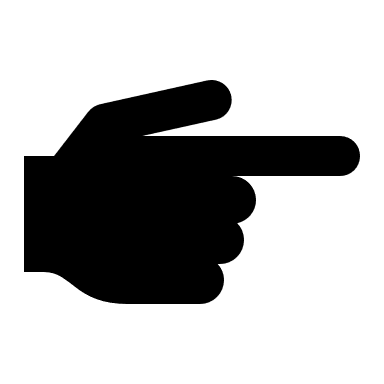 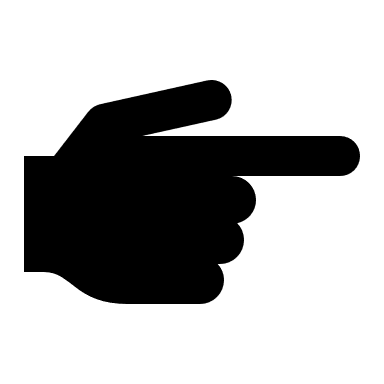 10
-10
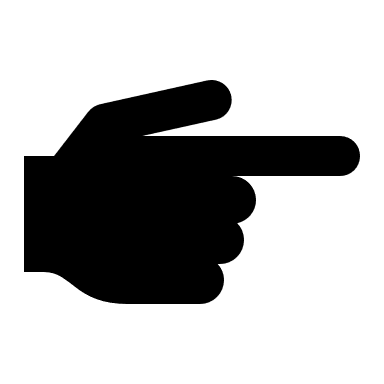 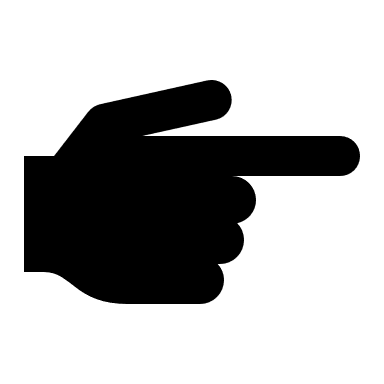 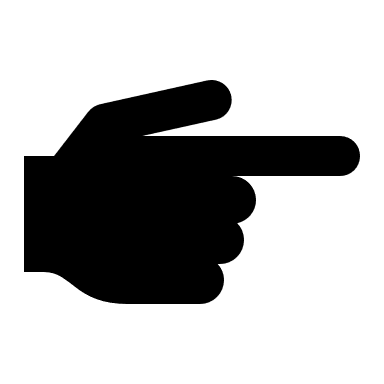 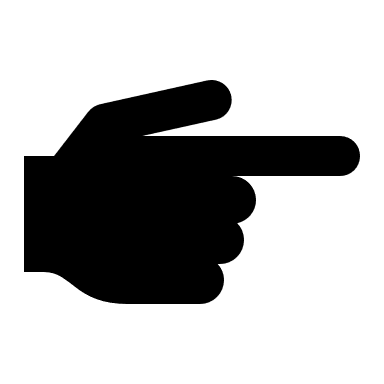 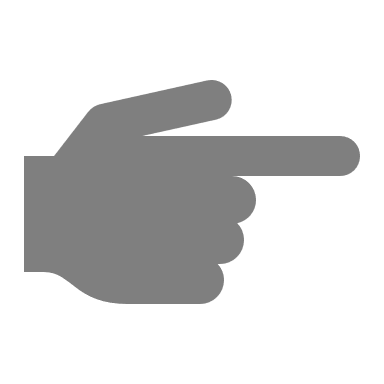 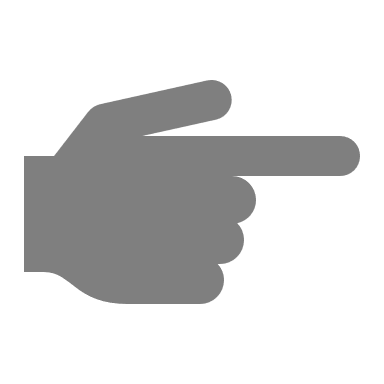 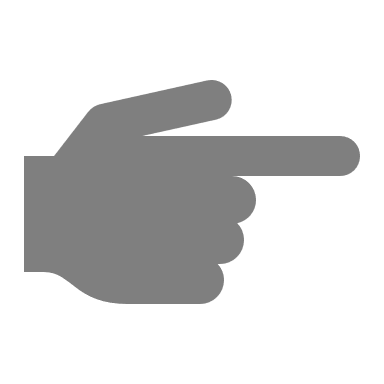 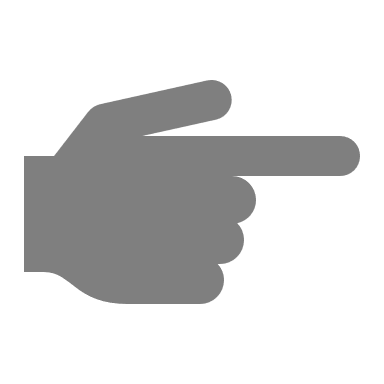 10
-10
I do.
We do.
You do.
10
Count.
8
Forwards and backwards
Start from different numbers
6
4
2
0
-2
-4
-6
-8
-10
10
5
Reasoning.
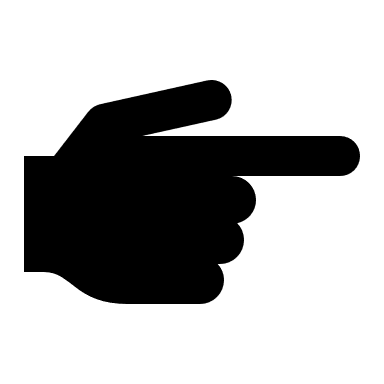 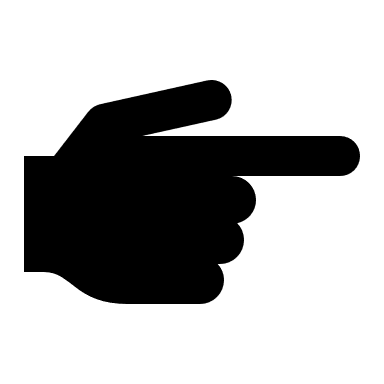 Which number?

What is the same? What is different?

Snip into books.
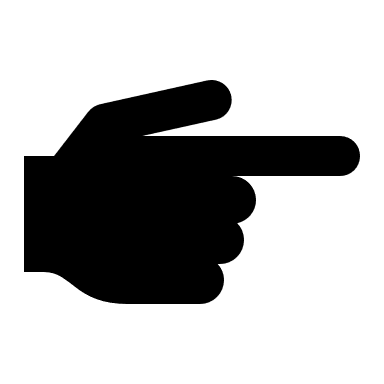 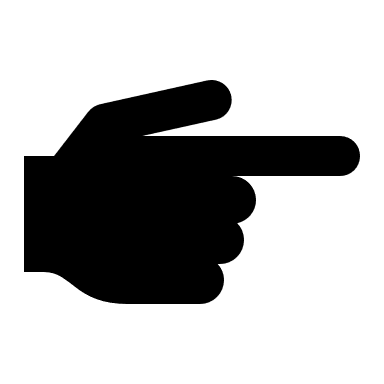 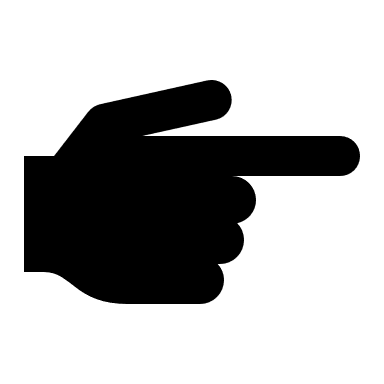 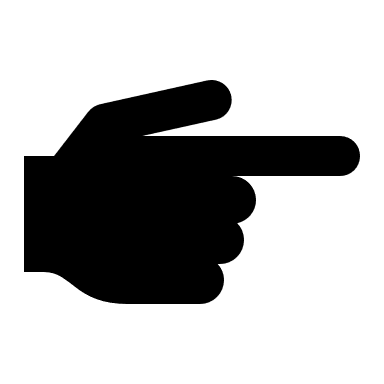 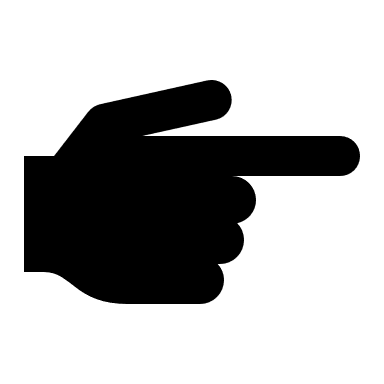 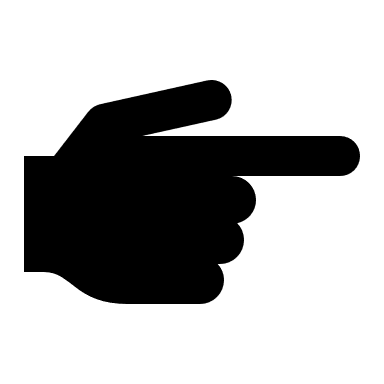 -10
-5
Reasoning.
10
Which number?

What is the same? What is different?

Snip into books.
5
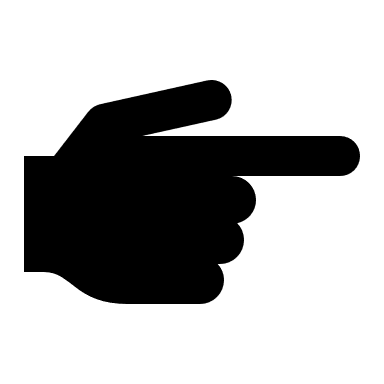 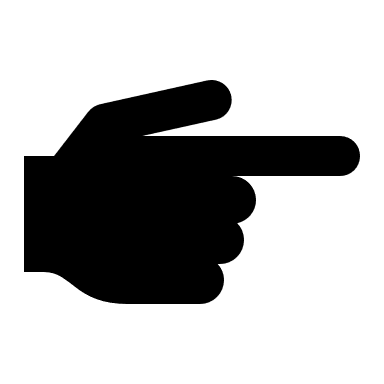 0
0
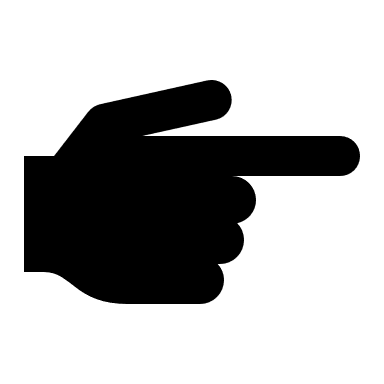 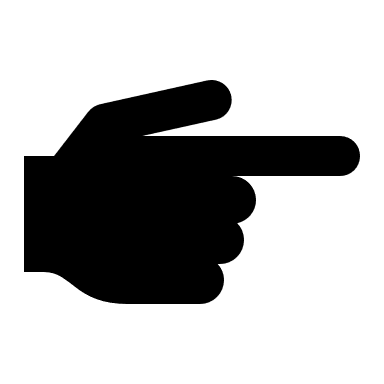 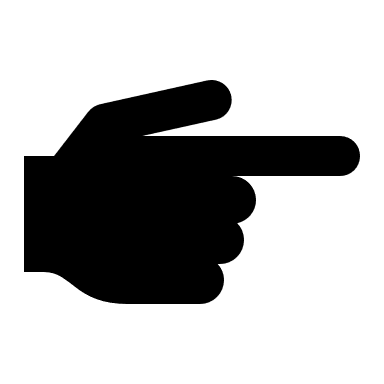 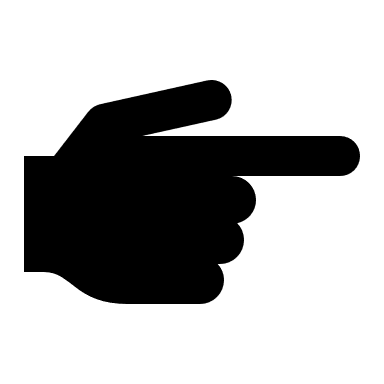 -10
-5
Reasoning.
5
10
Which number?

What is the same? What is different?
0
0
-5
-10
Reasoning.
5
10
Which number?

What is the same? What is different?

Snip into books.
0
0
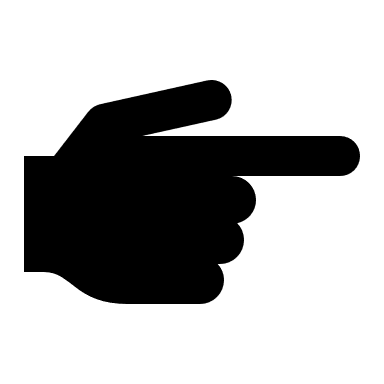 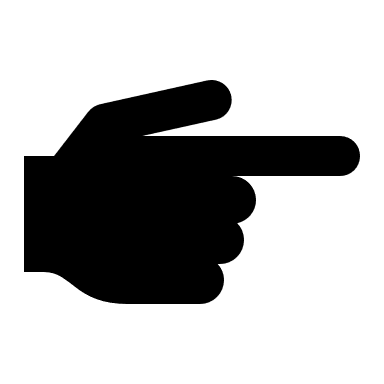 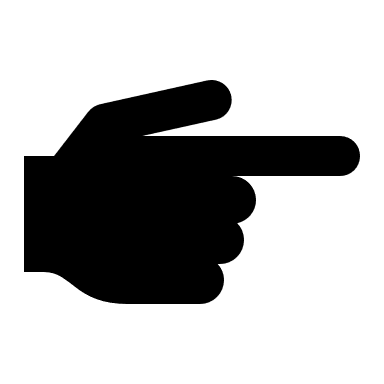 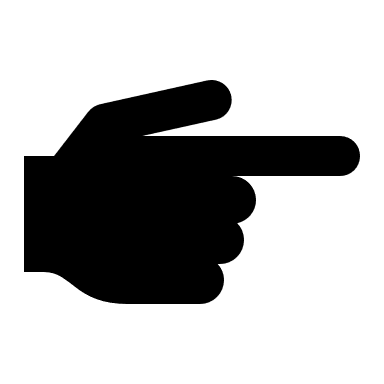 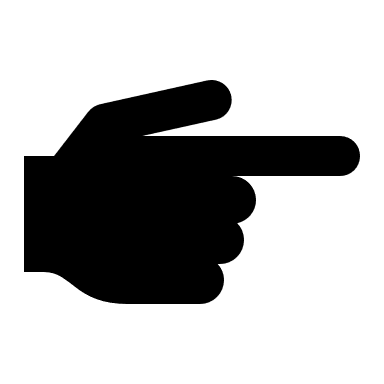 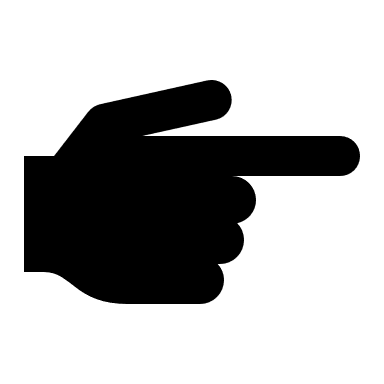 -5
-10
Reasoning.
Which number?
-5
5
Reasoning.
Which number?

Snip into books.
-5
5
-5
5
-5
5
-5
5
-5
5
-5
5
-5
5
-5
5
Rounding
Reasoning.
What is the same? What is different?
90
30
50
60
70
80
100
20
40
0
10
Which number is pointed to?
What is the next multiple of 10?
Which multiple of 10 is it closer to?
What is the previous multiple of 10?
Reasoning.
Which numbers are hidden?
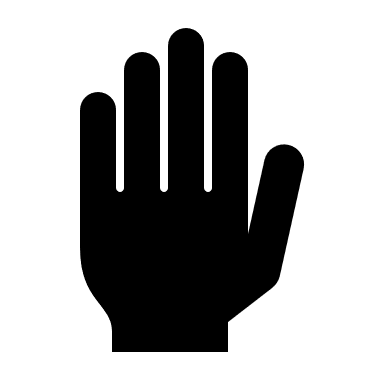 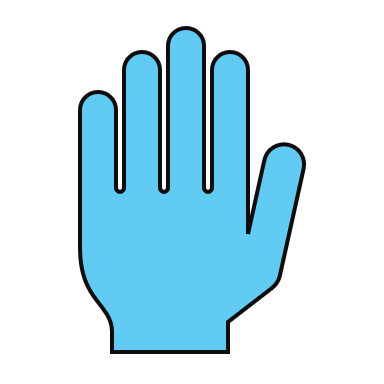 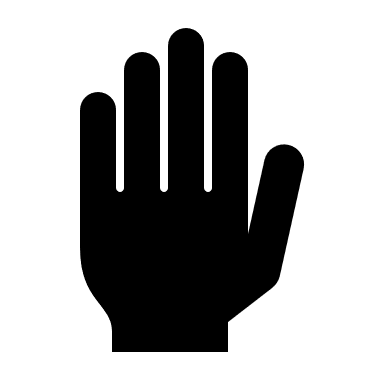 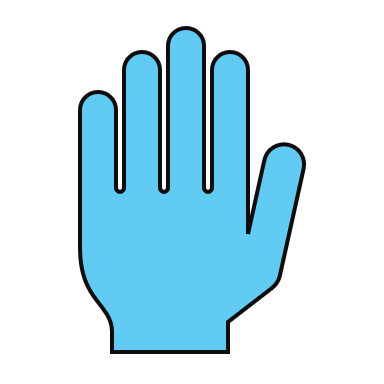 90
0
30
50
60
70
80
20
40
100
10
Previous multiple of 10
Next multiple of 10
Previous multiple of 10
Next multiple of 10
20
90
30
10
100
80
Reasoning.
Which multiple of 10 is closest?
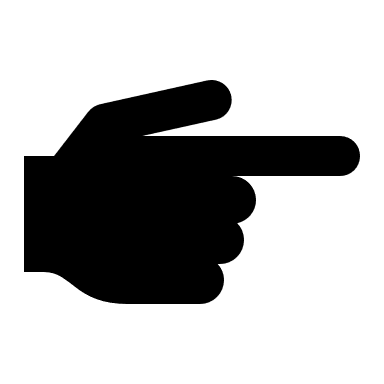 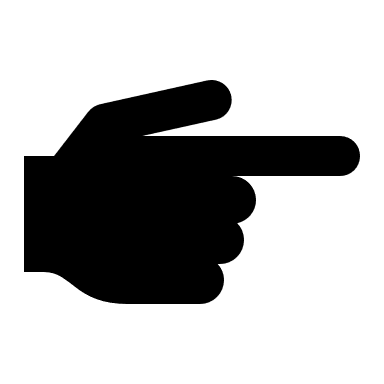 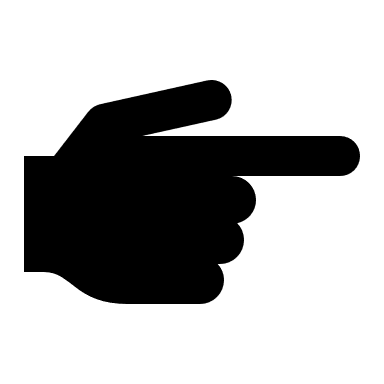 50
100
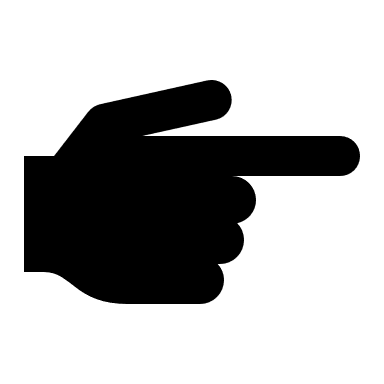 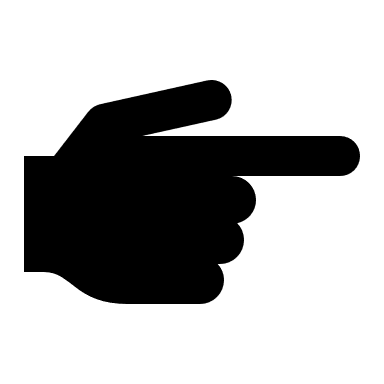 0
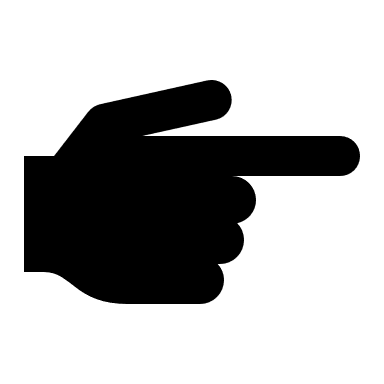 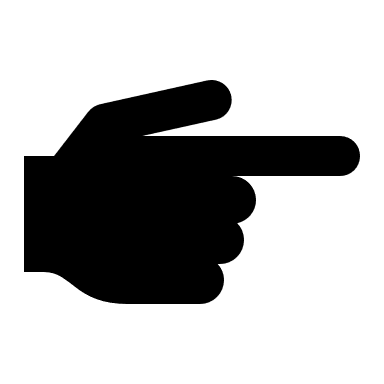 Reasoning.
Which multiple of 10 is closest?
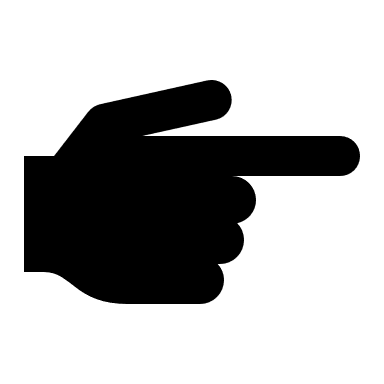 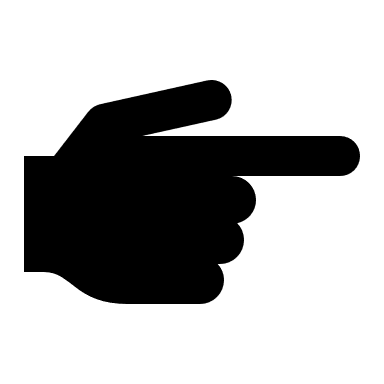 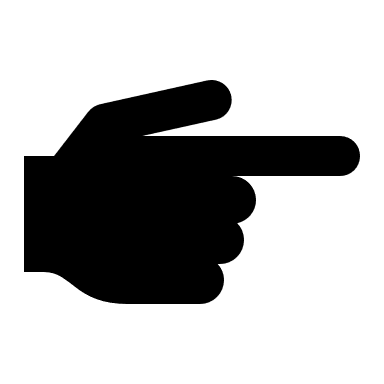 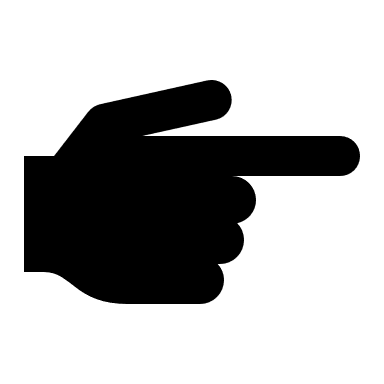 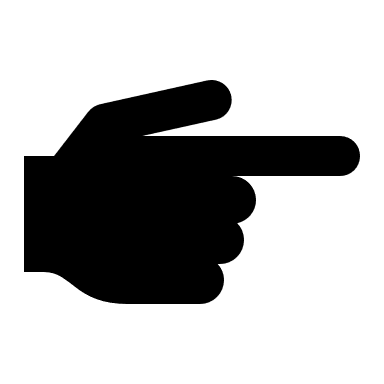 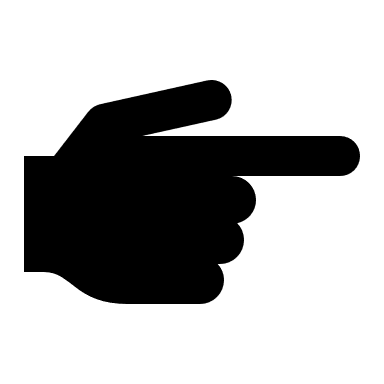 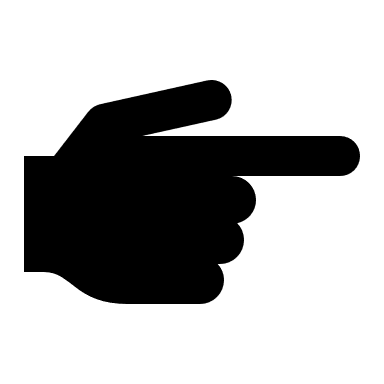 100
0
Reasoning.
Snip into books.
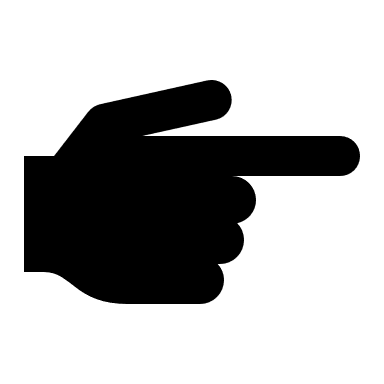 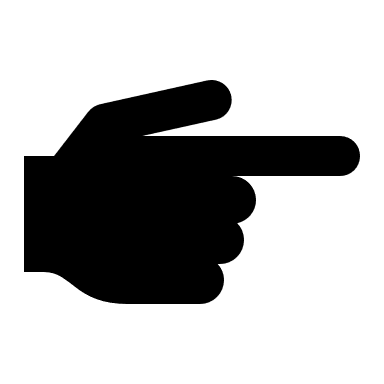 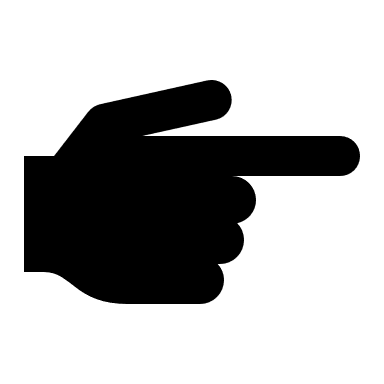 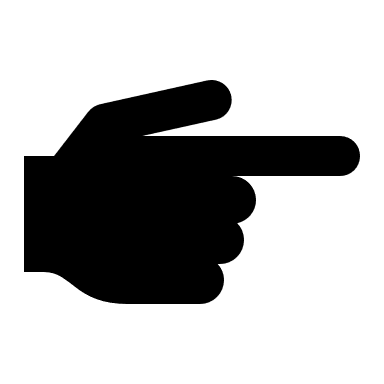 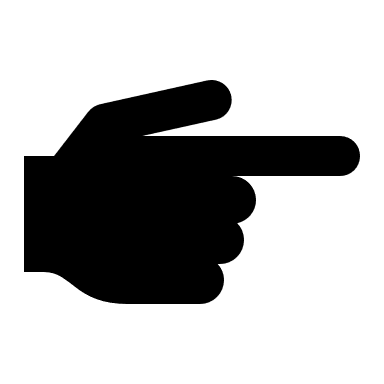 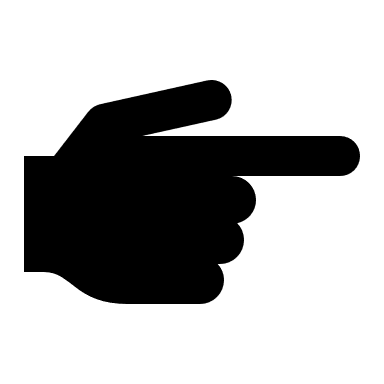 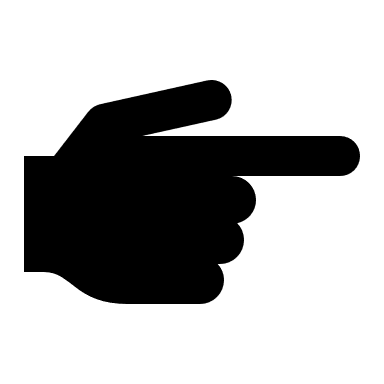 100
0
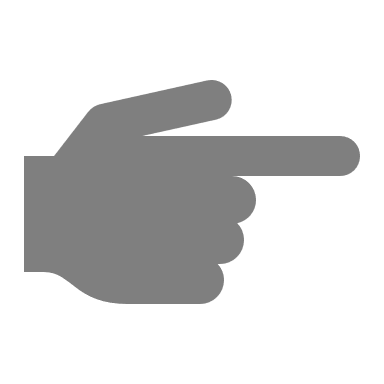 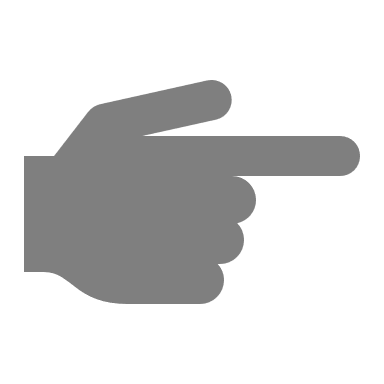 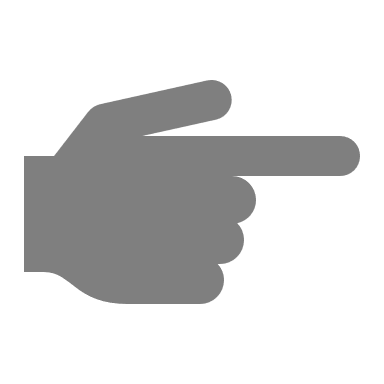 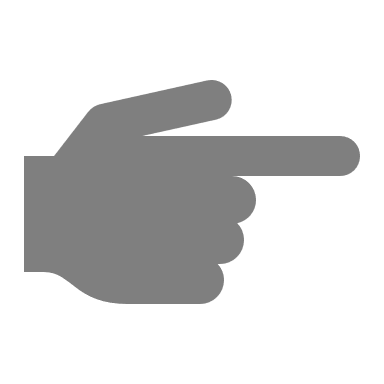 100
0
100
Count.
90
Which multiple of 10 is closest?
80
70
60
50
40
30
20
10
0
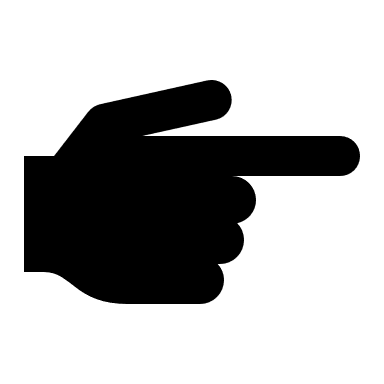 100
100
Reasoning.
Which multiple of 10 is closest?

Snip into books.
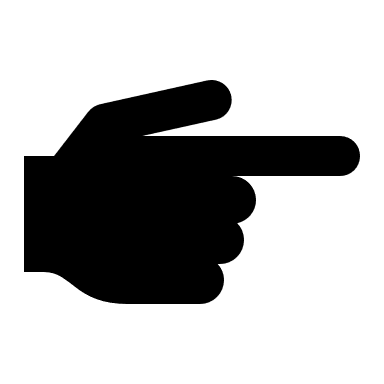 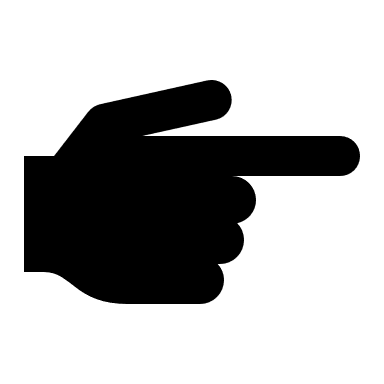 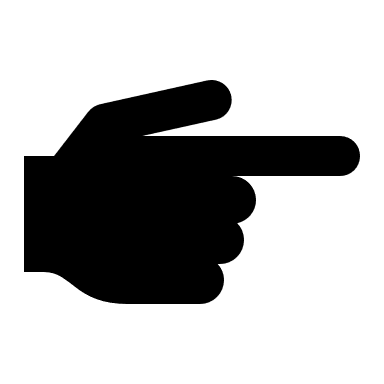 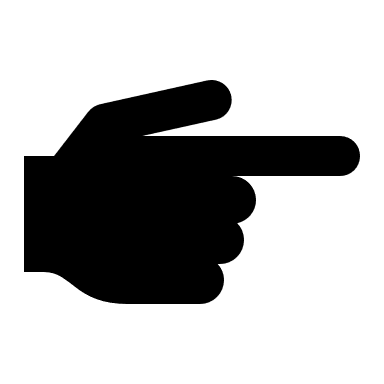 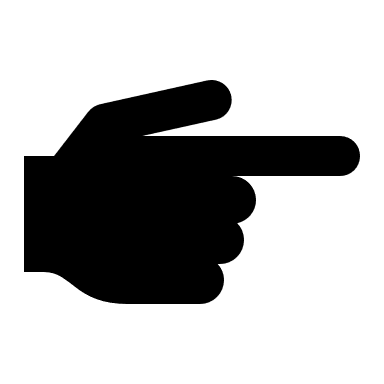 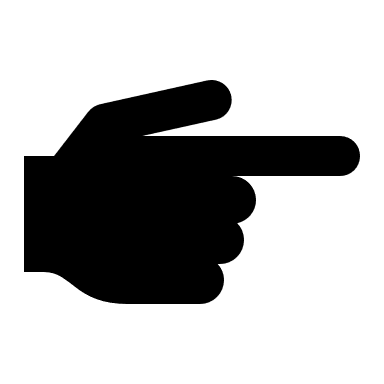 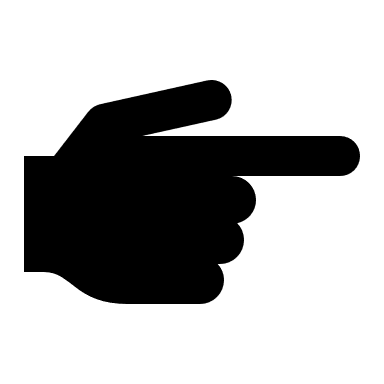 0
0
Reasoning.
Which multiple of 10 is closest?
0g
100g
0g
100g
Reasoning.
Which multiple of 10 is closest?

Snip into books.
0g
0g
100g
100g
0g
100g
0g
100g
0g
100g
0g
100g
Rounding.
Which multiple of 10 is it closest to?
0
100
Reasoning.
Which number?

Snip into books.
0
100
0
100
0
100
0
100
0
100
0
100
0
100
0
100
Previous multiple of 10
Next multiple of 10
Practise task.
20
10
Snip into books
Previous multiple of 10
Next multiple of 10
40
100
Previous multiple of 10
Next multiple of 10
60
30
Previous multiple of 10
Next multiple of 10
80
50
Rounding
Nearest multiple of 10

Which multiple of 10 is the symbol closest to?
Rounding
Rounding
Rounding
Rounding
90
30
50
60
70
80
100
20
40
0
10
Previous multiple of 10
Next multiple of 10
Previous multiple of 10
Next multiple of 10
10
0
50
40
Previous multiple of 10
Next multiple of 10
Previous multiple of 10
Next multiple of 10
30
20
100
90
Rounding
Nearest multiple of 100

Which multiple of 10 is the symbol closest to?
Rounding
Rounding
Rounding
Rounding
900
300
500
600
700
800
1000
200
400
0
100
Previous multiple of 100
Next multiple of 100
Previous multiple of 100
Next multiple of 100
100
0
500
400
Previous multiple of 100
Next multiple of 100
Previous multiple of 100
Next multiple of 100
300
200
1000
900
Rounding
Nearest multiple of 1000

Which multiple of 10 is the symbol closest to?
Rounding
Rounding
Rounding
Rounding
9000
3000
5000
6000
7000
8000
10,000
2000
4000
0
1000
Previous multiple of 1000
Next multiple of 1000
Previous multiple of 1000
Next multiple of 1000
0
1000
5000
400
Previous multiple of 1000
Next multiple of 1000
Previous multiple of 1000
Next multiple of 1000
3000
2000
10,000
900
Rounding
Nearest multiple of 10
Nearest multiple of 100
Nearest multiple of 1,000
90
30
50
60
70
80
100
20
40
0
10
900
300
500
600
700
800
1000
0
200
400
100
0
9000
3000
5000
6000
7000
8000
10,000
2000
4000
1000
Previous multiple of 10
Next multiple of 10
Practise task.
20
10
Snip into books
Previous multiple of 10
Next multiple of 10
40
100
Previous multiple of 10
Next multiple of 10
60
30
Previous multiple of 10
Next multiple of 10
80
50
Practise task.
Snip into books
Previous multiple of 10
Next multiple of 10
Previous multiple of 10
Next multiple of 10
26
87
Previous multiple of 100
Next multiple of 100
Previous multiple of 100
Next multiple of 100
260
870
Previous multiple of 1000
Next multiple of 1000
Previous multiple of 1000
Next multiple of 1000
2600
8700
Reasoning.
Nearest 10?
0g
100g
0g
100g
Reasoning.
Nearest 100?
0g
1000g
0g
1kg
Reasoning.
Nearest 10?

Snip into books.
0g
0g
100g
100g
0g
100g
0g
100g
0g
100g
0g
100g
Reasoning.
Nearest 100?

Snip into books.
0g
0g
1000g
1000g
0g
1000g
0g
1kg
0g
1kg
0g
1kg
Rounding.
Which multiple of 100 is it closest to?
0
1000
Reasoning.
Which number?

Snip into books.
0
1000
0
1000
0
1000
0
1000
0
1000
0
1000
0
1000
0
1000
Reasoning.
Which is the nearest
100ml it is closest
to?
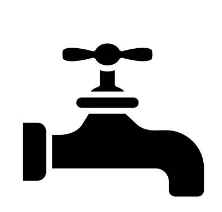 1000
1000
900
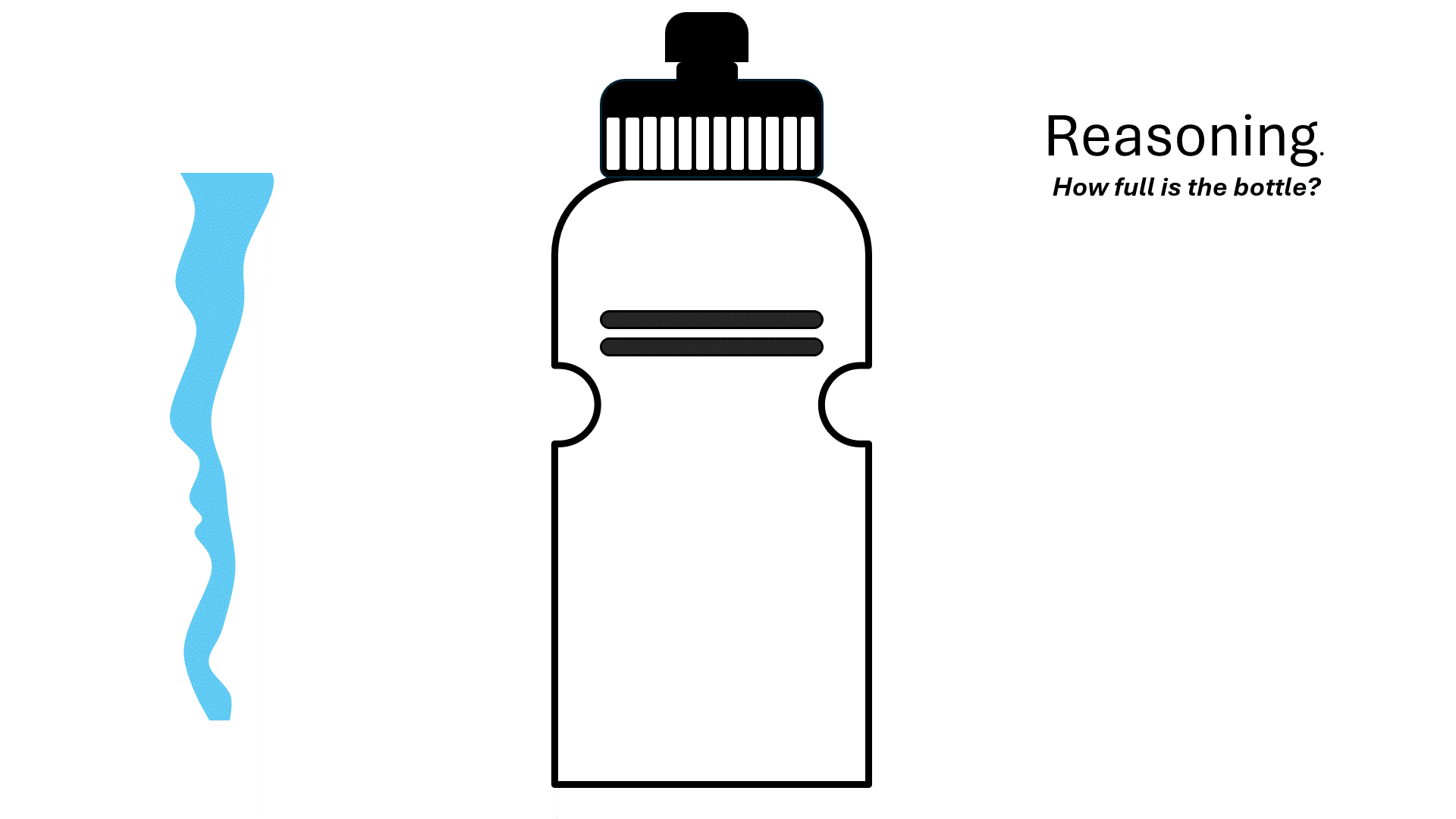 800
700
600
500
500
Millilitres
400
300
200
100
0
0
Rounding.
Which is the nearest
100ml it is closest
to?


Snip into books.
1000
1000
1000
1000
1000
1000
900
900
900
800
800
800
700
700
700
600
600
600
500
500
500
500
500
500
400
400
400
300
300
300
200
200
200
100
100
100
0
0
0
0
0
0
1000ml
Reasoning.
How full are the decanters to the nearest 100ml?
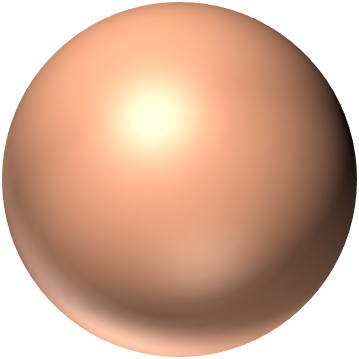 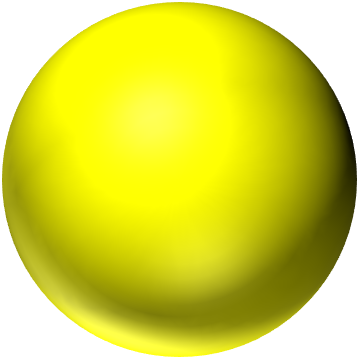 0L
Roman numerals
Count.
In Roman Numerals (in 1s).
IX
V
VI
VII
VIII
X
I
IV
III
II
Nulla
XIX
XV
XVI
XVII
XVIII
XX
XII
XIV
XIII
XII
X
Reasoning.
Which numbers are hidden?
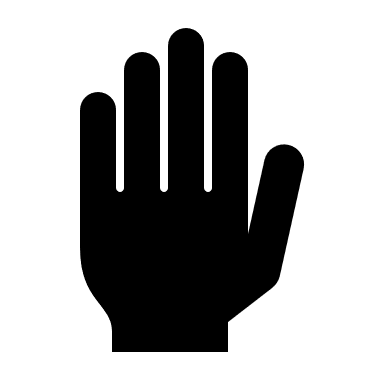 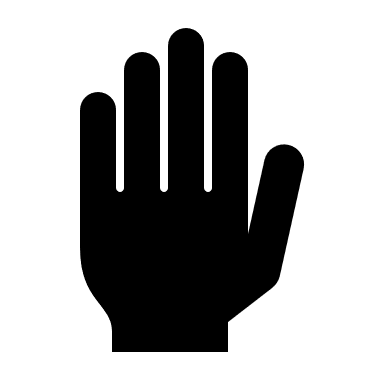 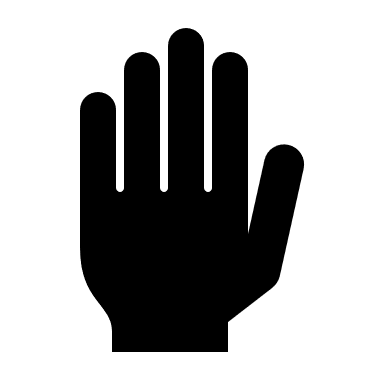 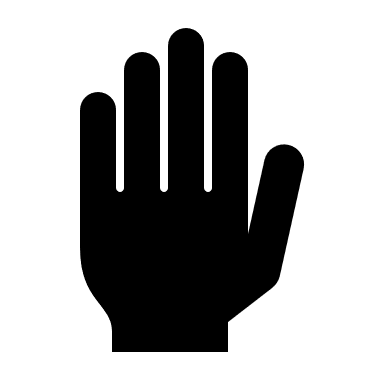 IX
V
VI
VII
VIII
X
I
IV
III
II
Nulla
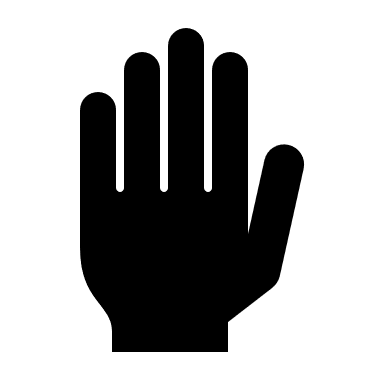 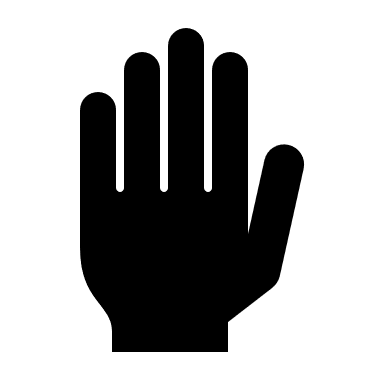 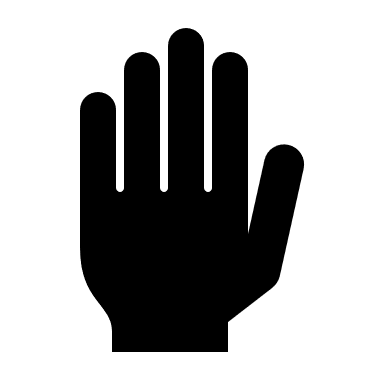 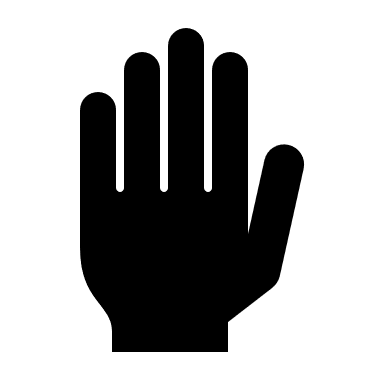 XIX
XV
XVI
XVII
XVIII
XX
XII
XIV
XIII
XII
X
Reasoning.
Which number?
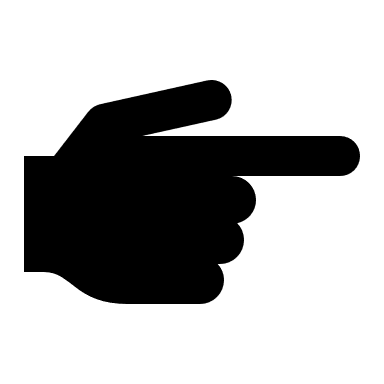 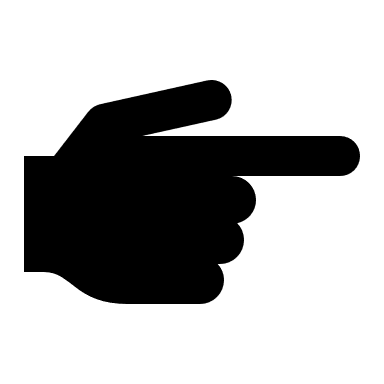 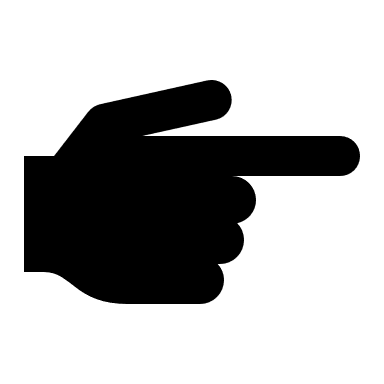 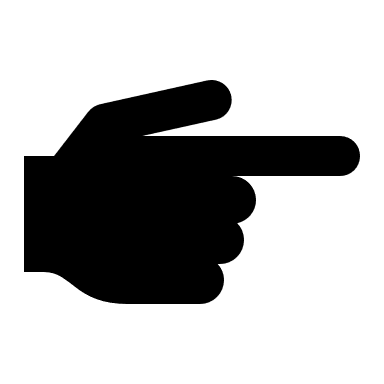 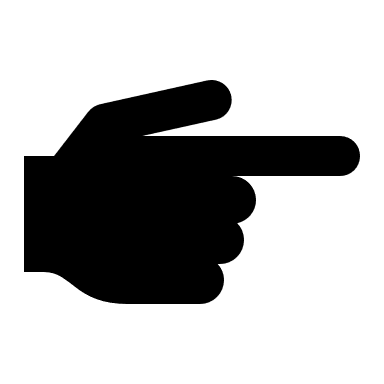 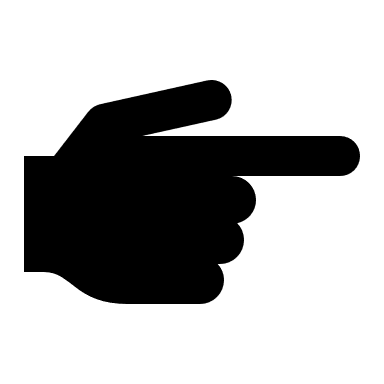 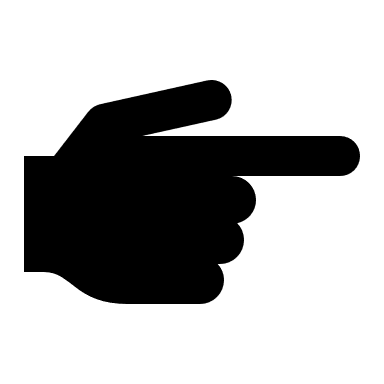 X
Nulla
Reasoning.
Snip into books.
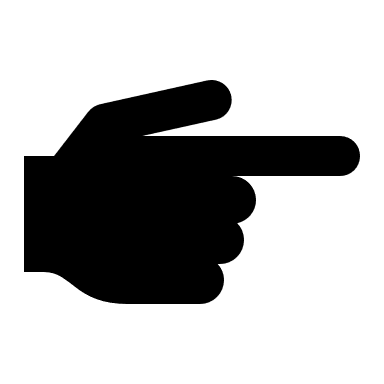 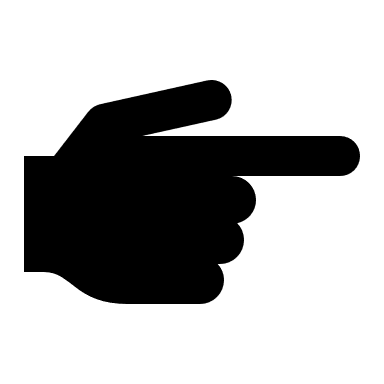 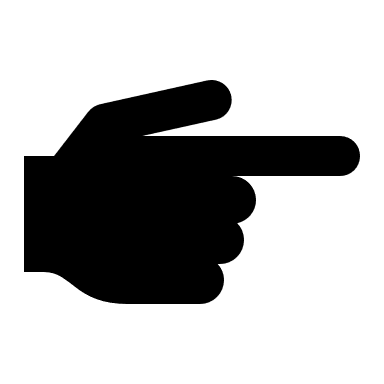 V
X
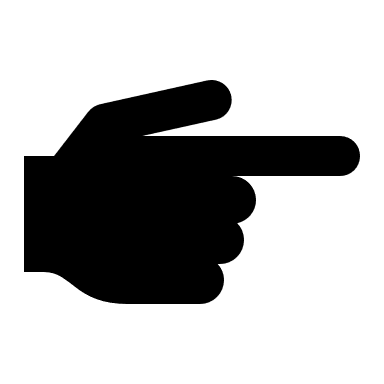 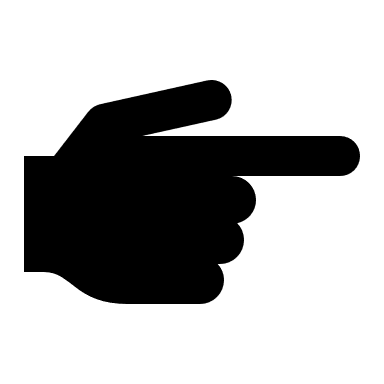 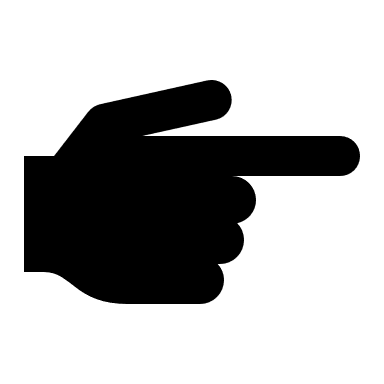 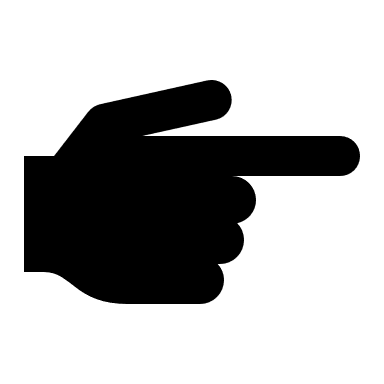 Nulla
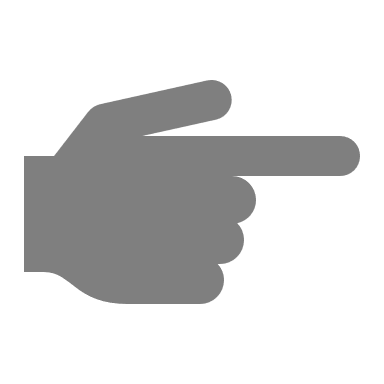 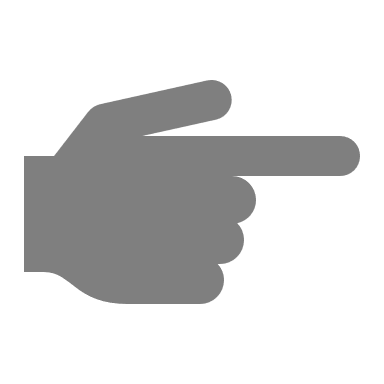 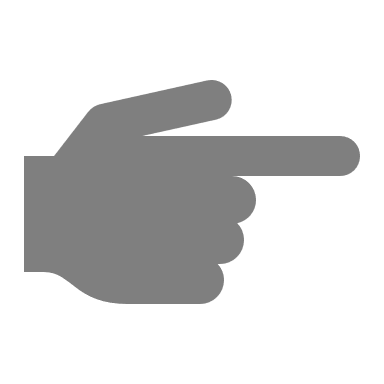 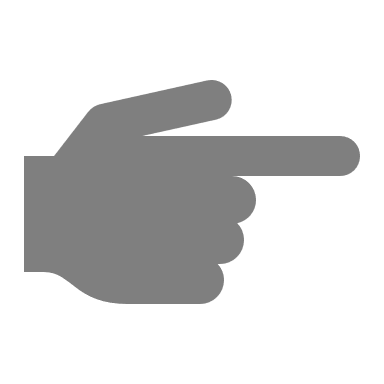 X
XX
Nulla
I do.
We do.
You do.
X
XX
Count.
IX
XIX
Roman Numerals.
VIII
XVIII
VII
XVII
VI
XVI
V
XV
IV
XIV
III
XIII
II
XII
I
XI
Nulla
X
XX
X
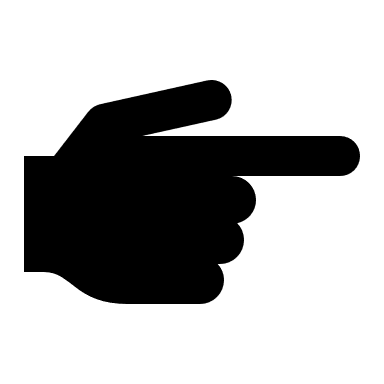 Reasoning.
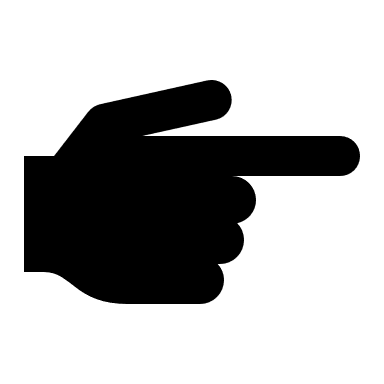 Which number?

Snip into books.
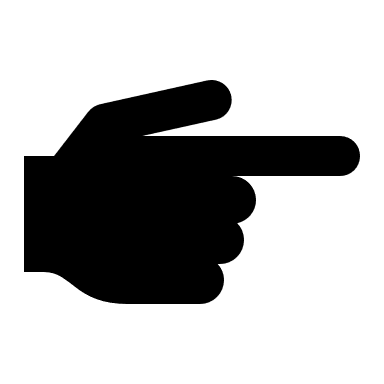 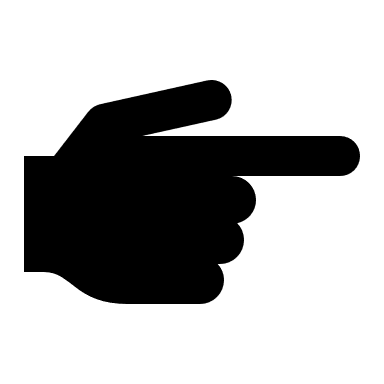 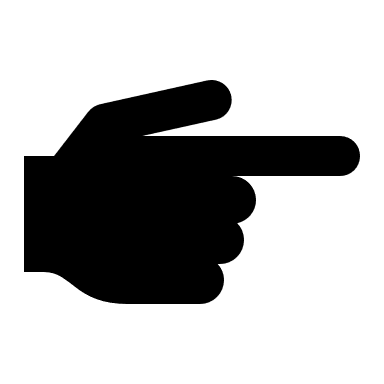 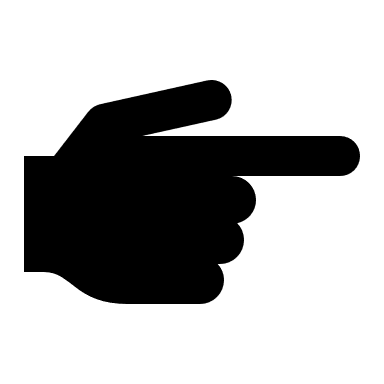 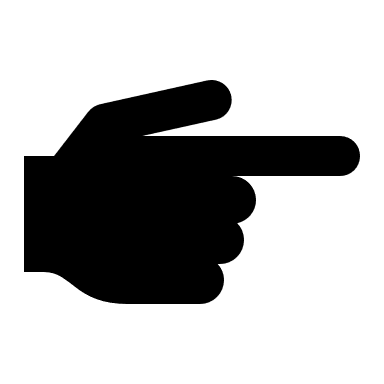 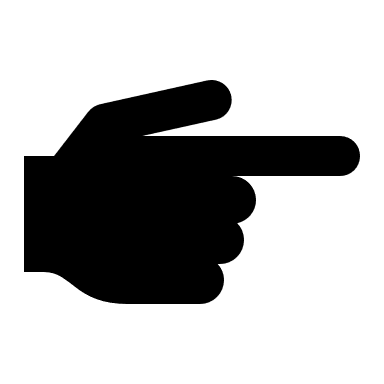 X
Nulla
Compare.
Use >, < or =
IX
III
V
VI
VII
VIII
X
IV
0
I
II
I          II
X          I
>
<
II          IV
<
VI          IV
I          X
>
<
II         I
>
Practise task.
I             II
V             X
Snip into books
V             X - V
II             I
II             IV
II + I             III
I + I + I            III
II            III
II            V
X             V            III
Reasoning.
Which number?
X
X
Nulla
Nulla
Reasoning.
Which number?

Snip into books.
X
X
Nulla
Nulla
Nulla
X
X
Nulla
X
Nulla
Nulla
X
Reasoning.
Which number?

Snip into books.
XX
XX
Nulla
Nulla
Nulla
XX
XX
Nulla
XX
Nulla
Nulla
XX
Ten less
Ten less
Ten more
Ten more
Practise task.
X
XVI
Snip into books
Ten less
Ten less
Ten more
Ten more
XI
XVII
Ten less
Ten less
Ten more
Ten more
XII
XVIII
Ten less
Ten less
Ten more
Ten more
XV
XX
Ten less
ten more
Practise task.
XV
Snip into books
Ten more
Ten less
XVI
Ten more
Ten less
XIX
Ten less
Ten more
XX
Count.
In Roman Numerals (in 10s).
XC
L
LX
LXX
LXXX
C
X
XL
XXX
XX
Nulla
Reasoning.
Which number?
XC
L
LX
LXX
LXXX
C
X
XL
XXX
XX
Nulla
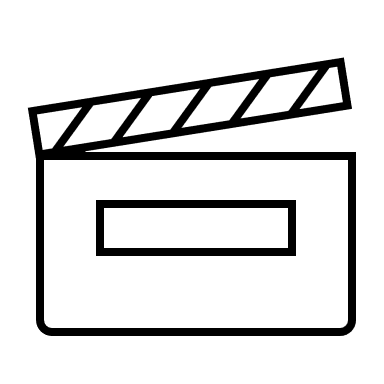 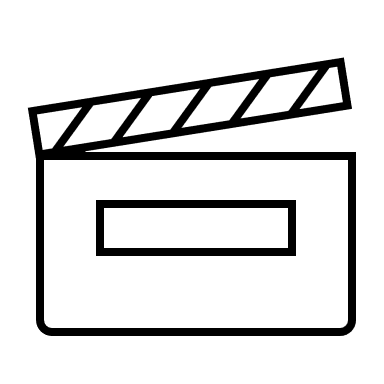 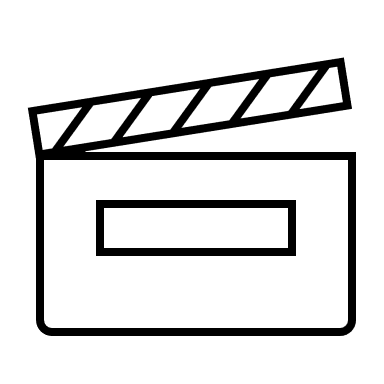 Practise task.
How many takes?

Snip into books
Take XXI
Take XI
Take IV
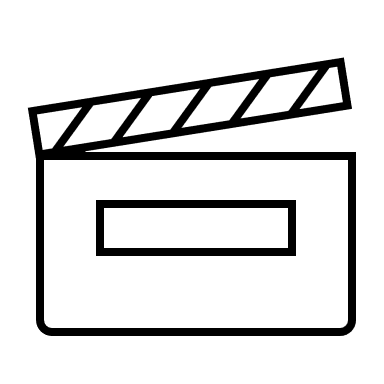 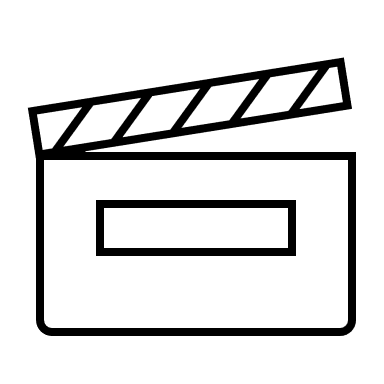 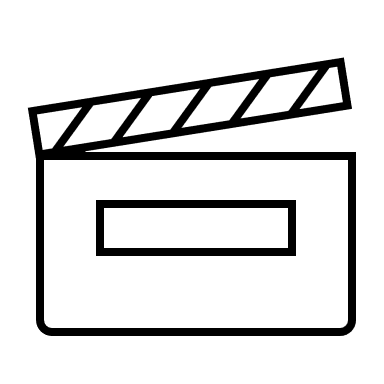 Take XXV
Take XV
Take VI
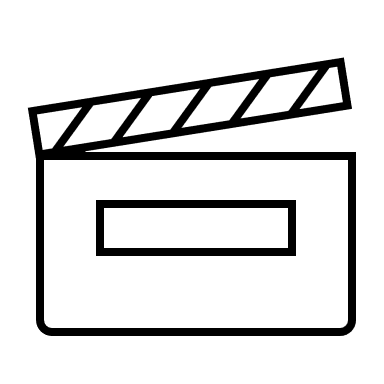 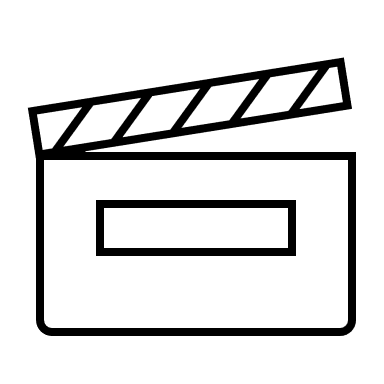 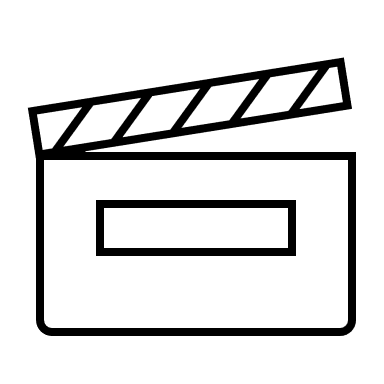 Take XL
Take XX
Take IX
Rounding
Nearest multiple of 10

Which multiple of 10 is the symbol closest to?
Rounding
Rounding
Rounding
Rounding
XC
XXX
L
LX
LXX
LXXX
C
XX
XL
Nulla
X
Previous multiple of 10
Next multiple of 10
Previous multiple of 10
Next multiple of 10
X
Nulla
L
XL
Previous multiple of 10
Next multiple of 10
Previous multiple of 10
Next multiple of 10
XXX
XX
C
XC
Rounding
Nearest multiple of 10
XC
XXX
L
LX
LXX
LXXX
C
XX
XL
Nulla
X
Reasoning.
Which number?
C
C
Nulla
Nulla
Reasoning.
Which number?

Snip into books.
L
L
Nulla
Nulla
Nulla
L
L
Nulla
L
Nulla
Nulla
L
Reasoning.
Which number?

Snip into books.
C
C
Nulla
Nulla
Nulla
C
C
Nulla
C
Nulla
Nulla
C
Rounding.
Which multiple of 10 is it closest to?
Nulla
C
Reasoning.
Which number?

Snip into books.
Nulla
C
C
Nulla
Nulla
C
C
Nulla
Nulla
C
C
Nulla
Nulla
Nulla
C
C
Reasoning.
How full is the glass?
C
L
Millilitres
0